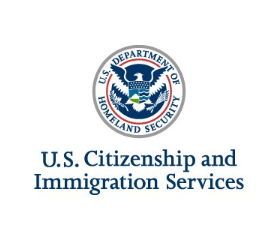 N-600: Application for Certificate of Citizenship
United States Citizenship and Immigration Services
myUSICS Team
N-600: Application Overview
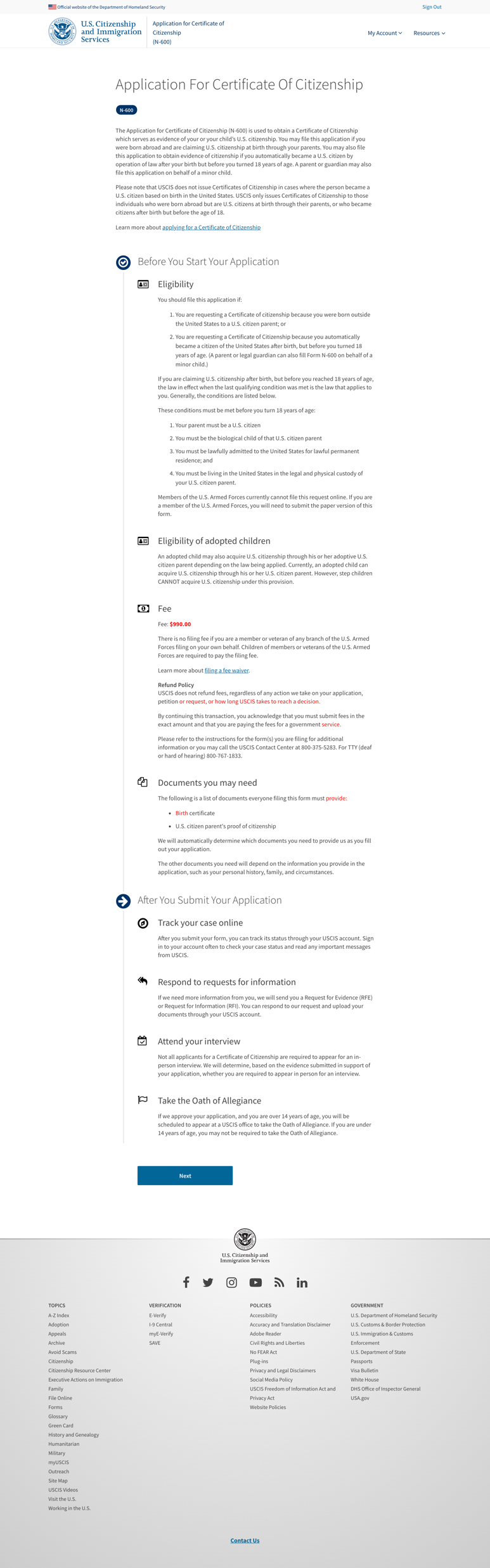 N-600: Application Overview page 2
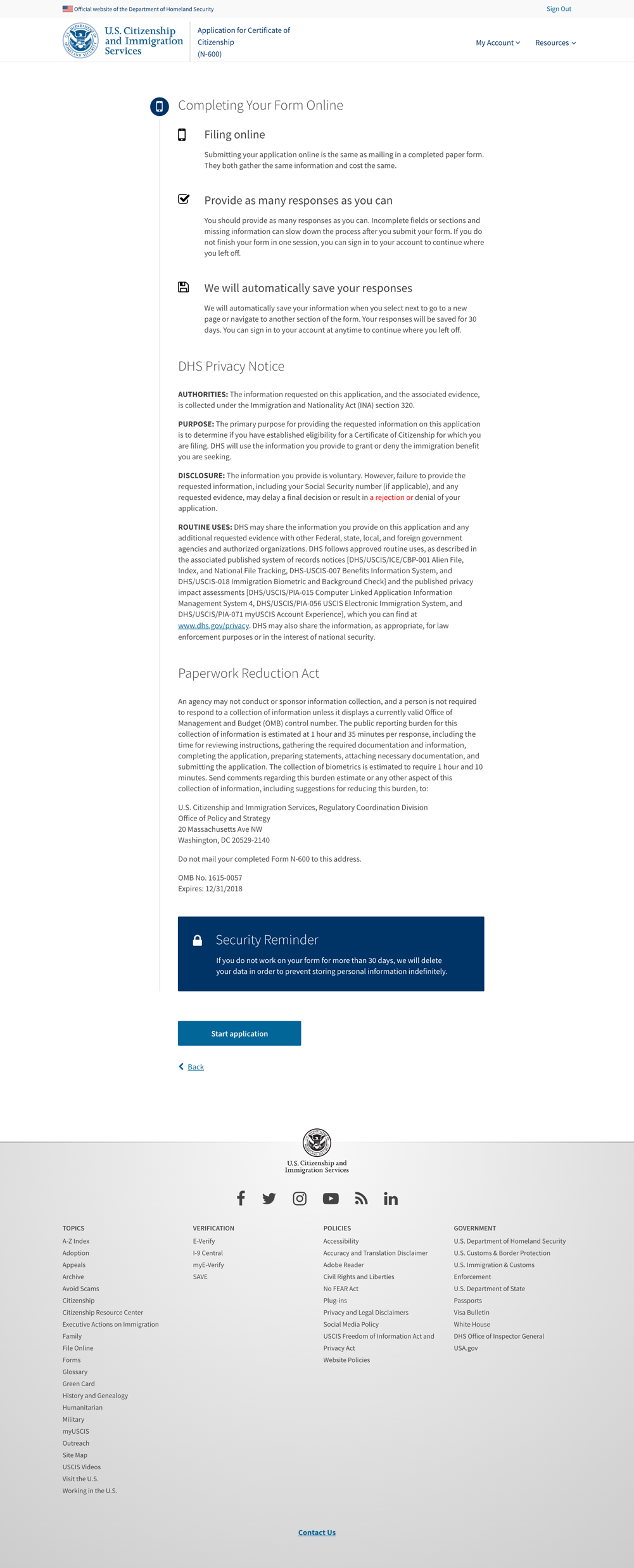 N-600: Getting Started – Basis for eligibility
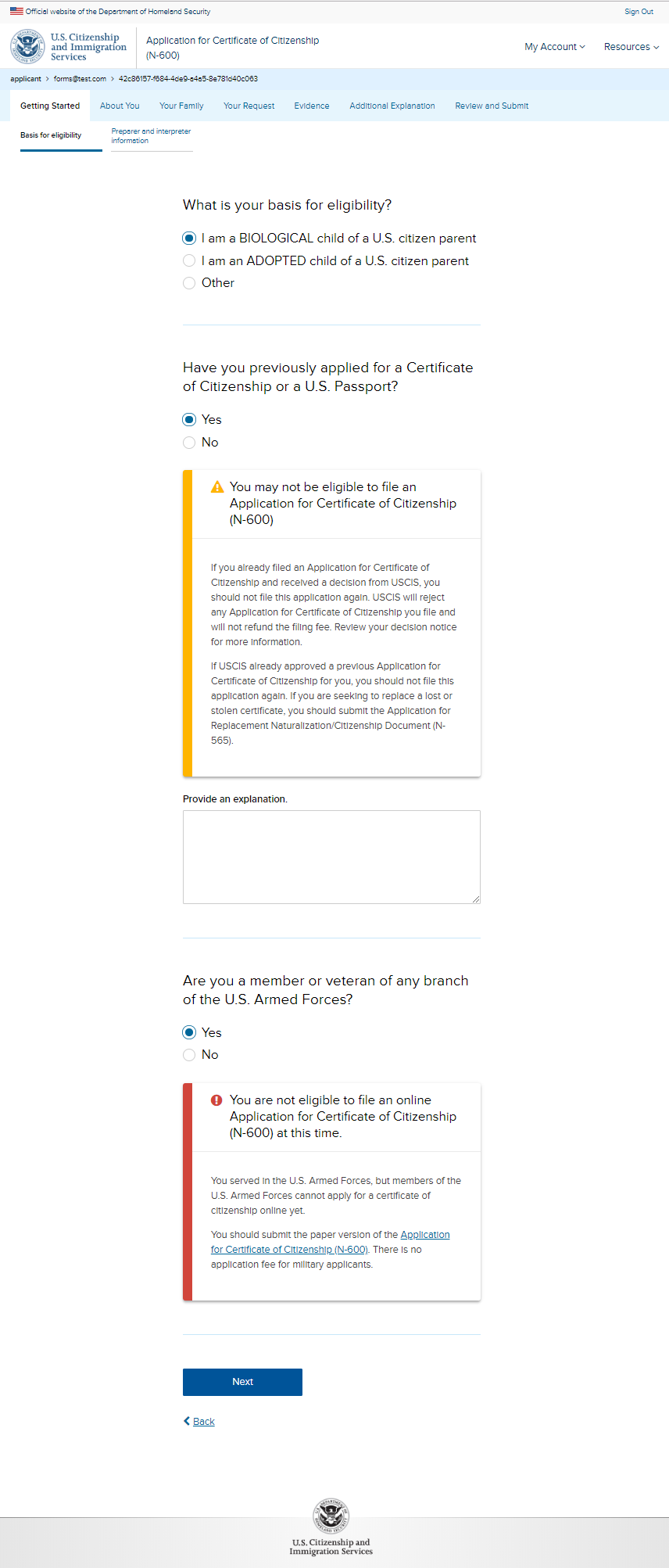 N-600: Getting Started –  Preparer and interpreter information
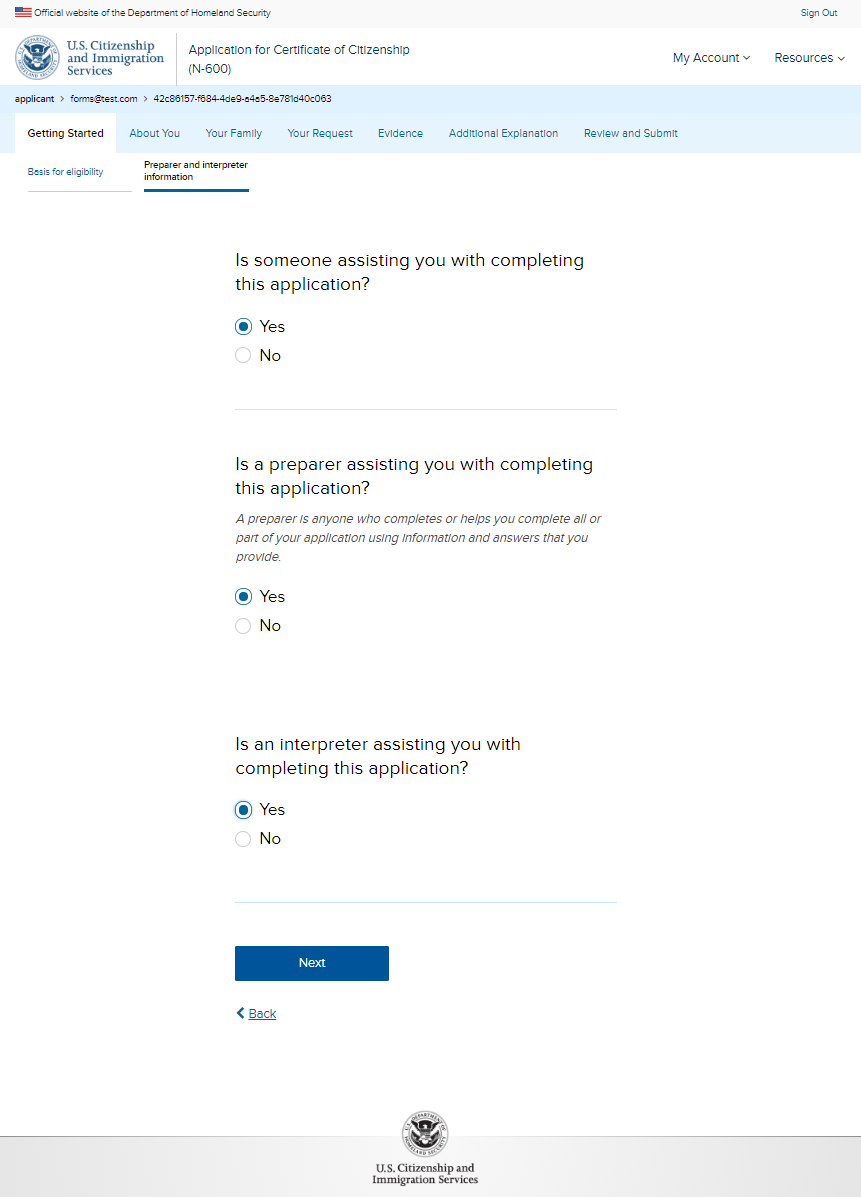 N-600: Getting Started –  Preparer information (conditional)
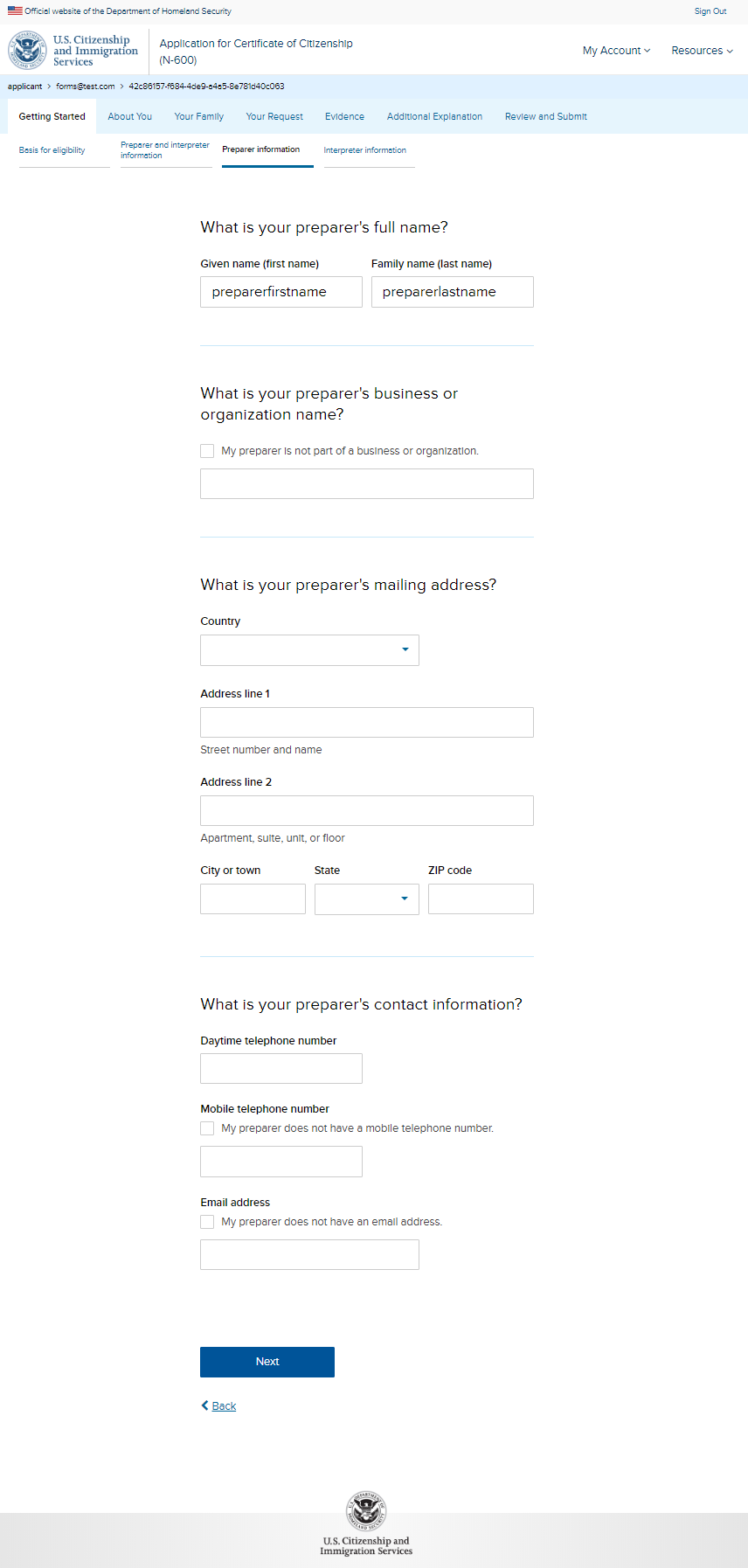 N-600: Getting Started –  Interpreter information (conditional)
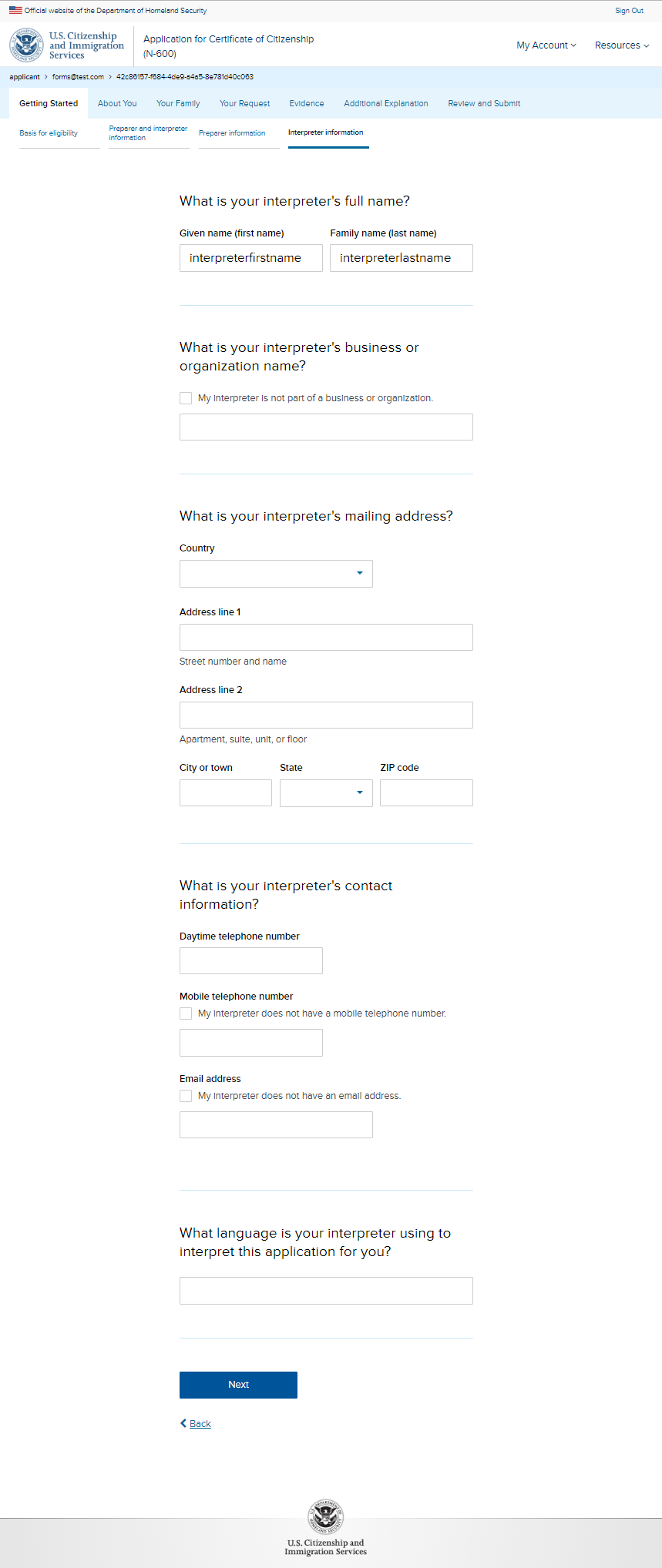 N-600: About you – Your name
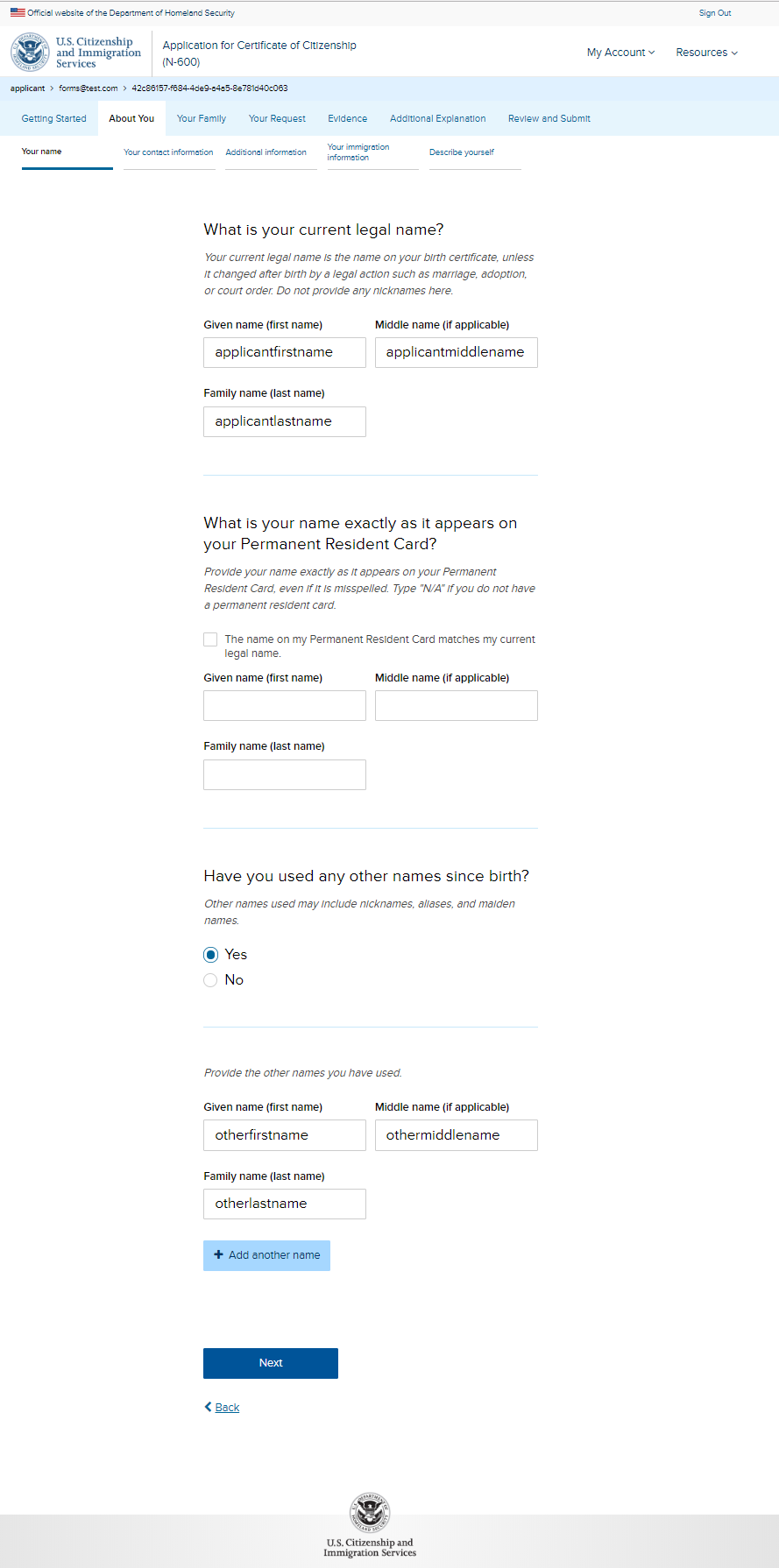 N-600: About you – Your contact information
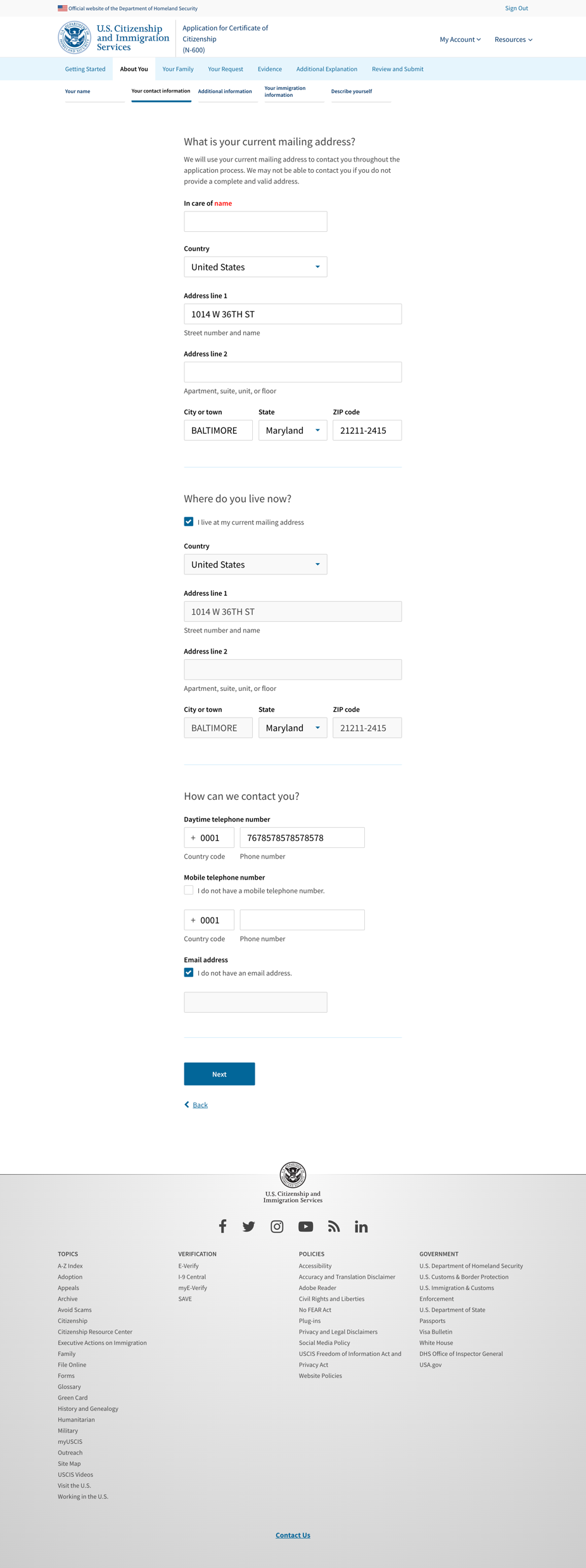 N-600: About you – Additional information
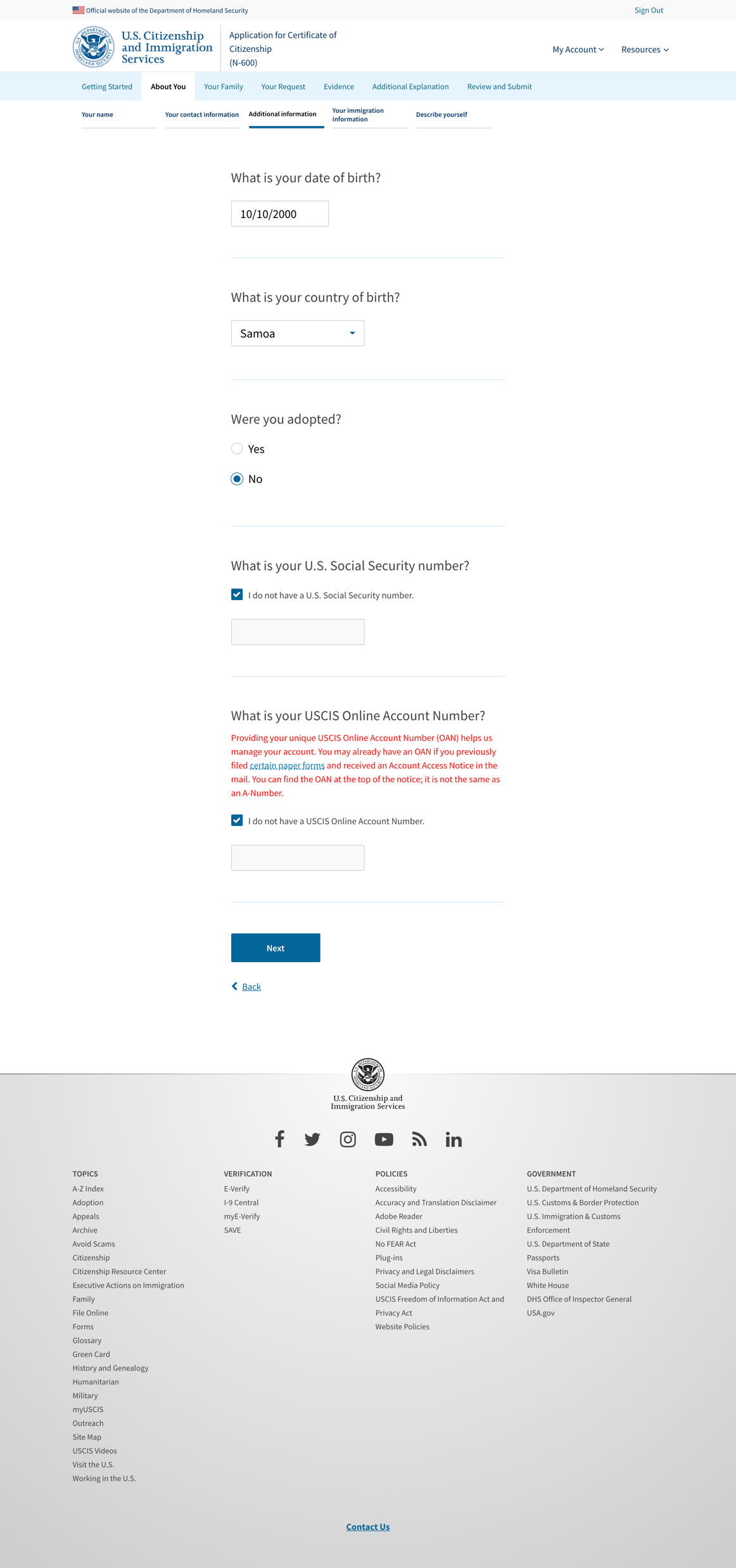 N-600: About you – Additional information – tool tip
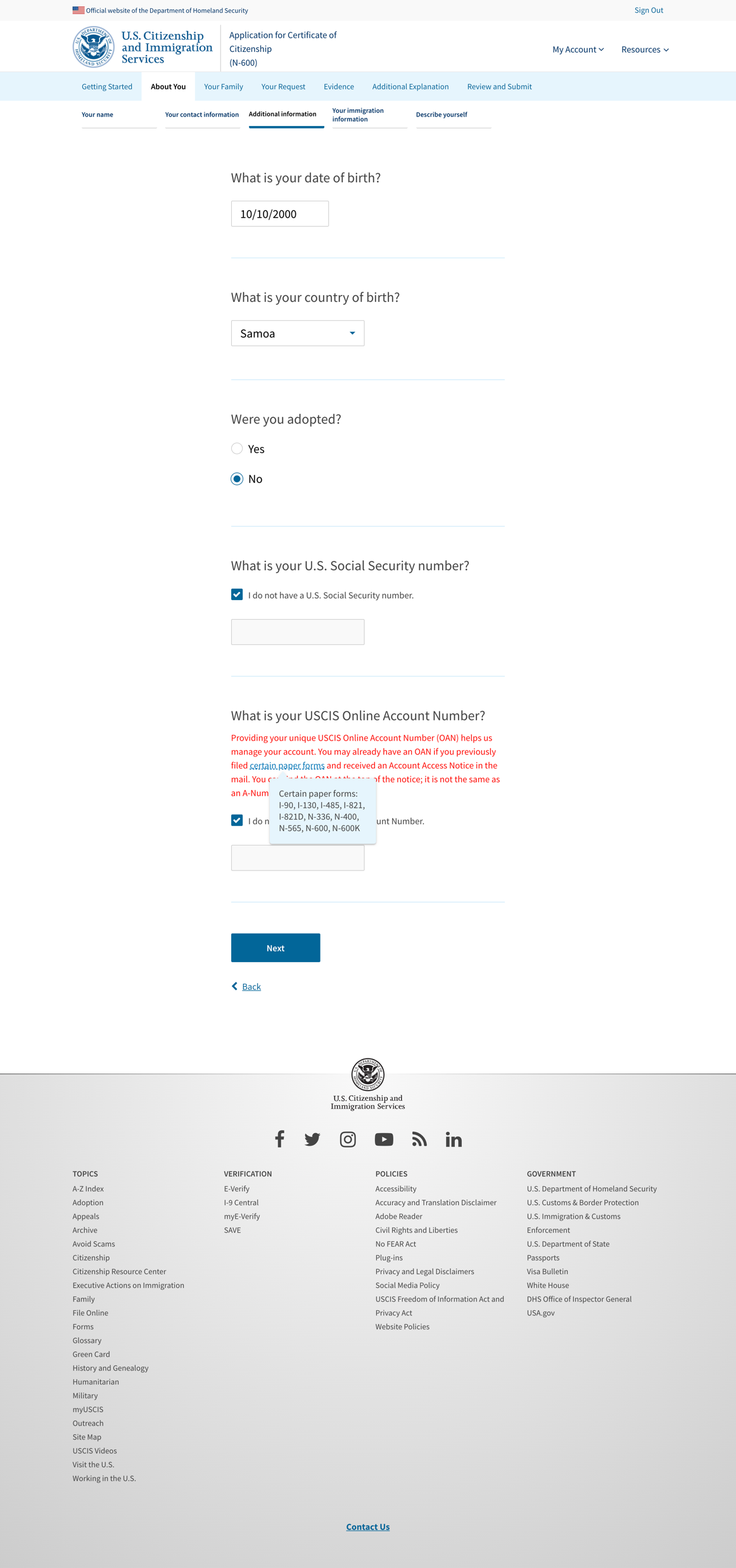 N-600: About you – Your immigration information
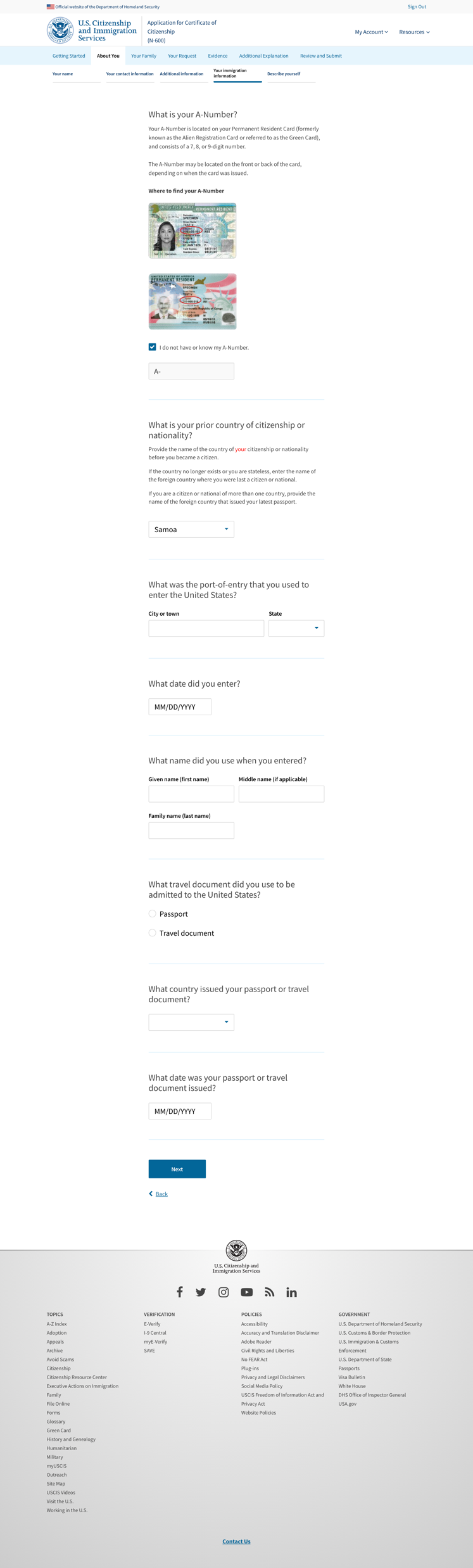 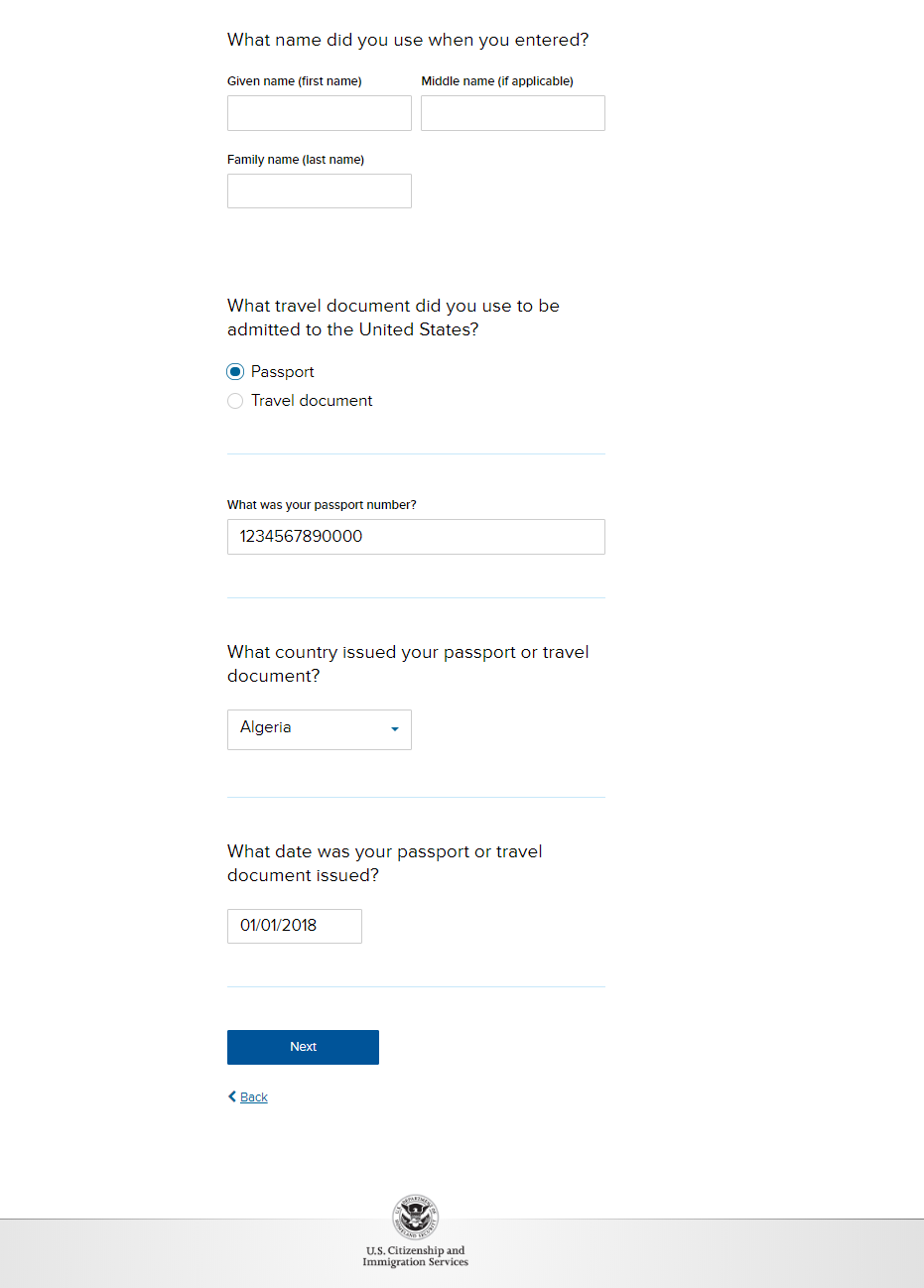 N-600: About You – Describe yourself
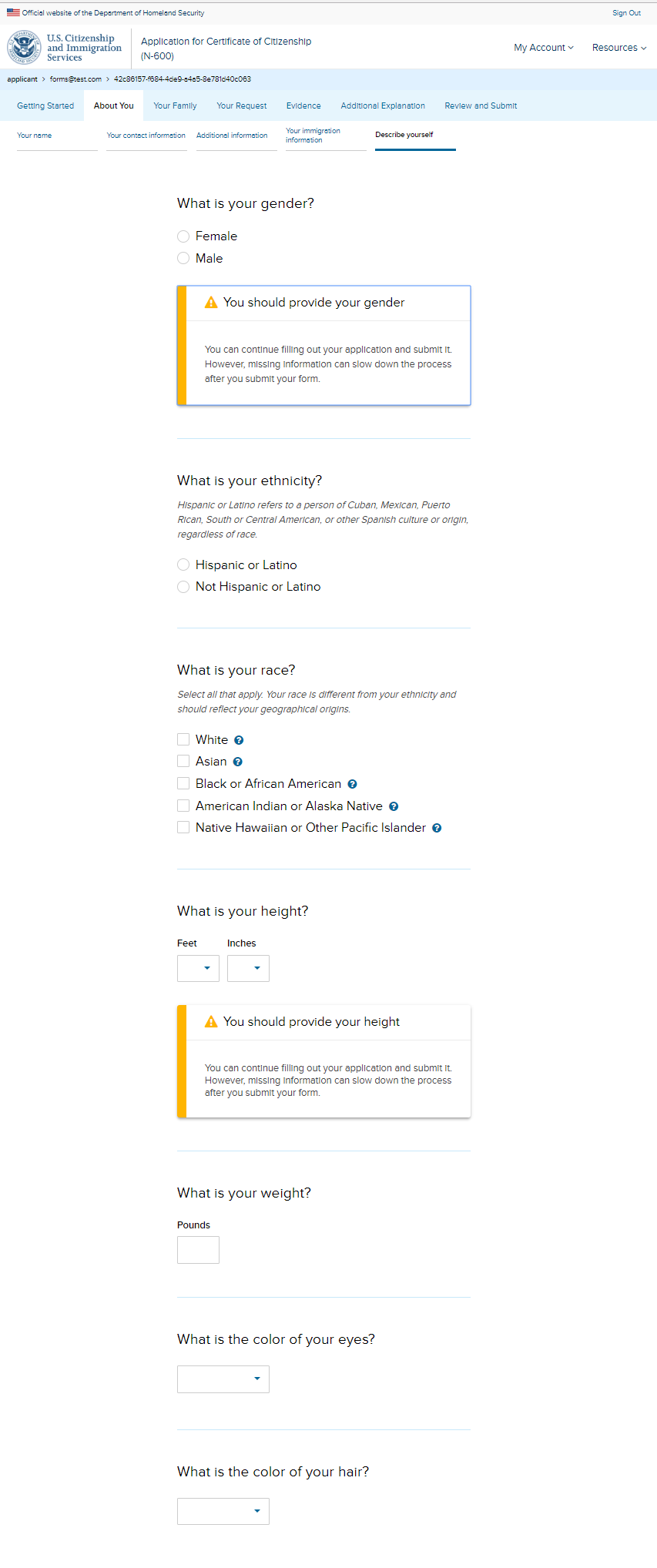 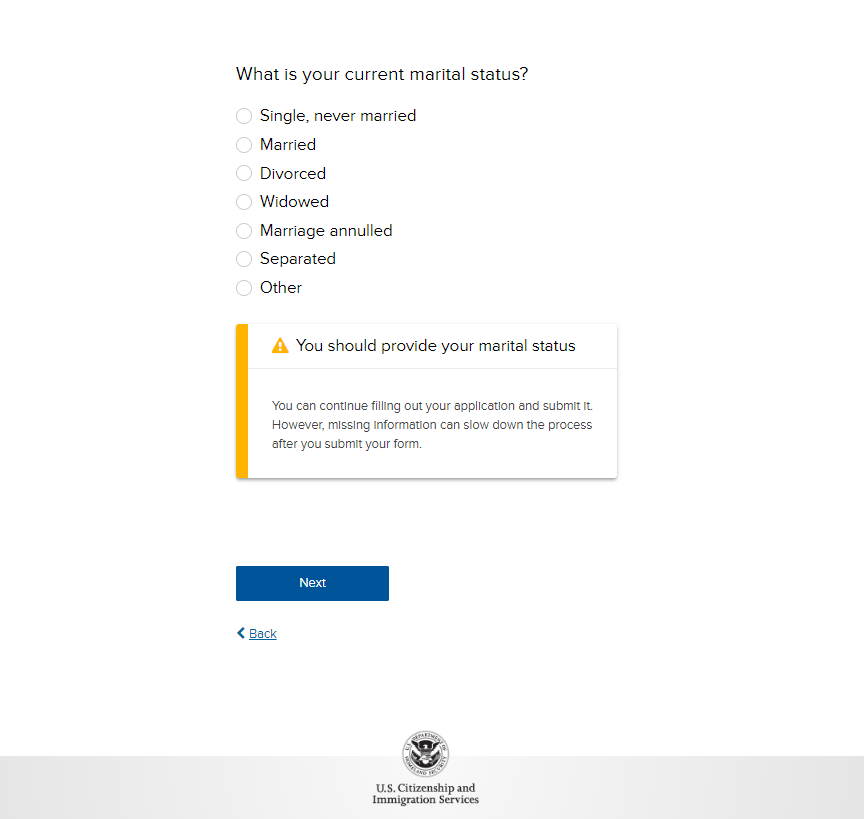 N-600: Your Family - Parents
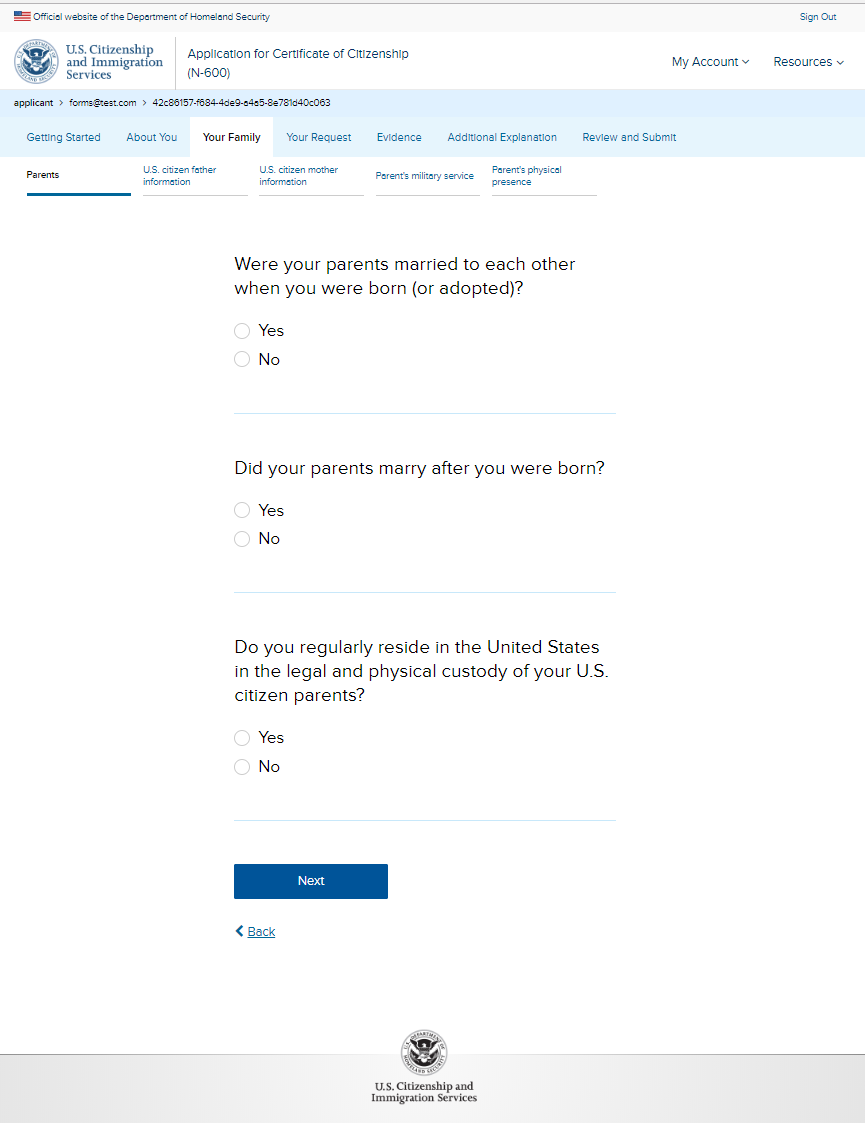 N-600: Your Family – U.S. citizen father information
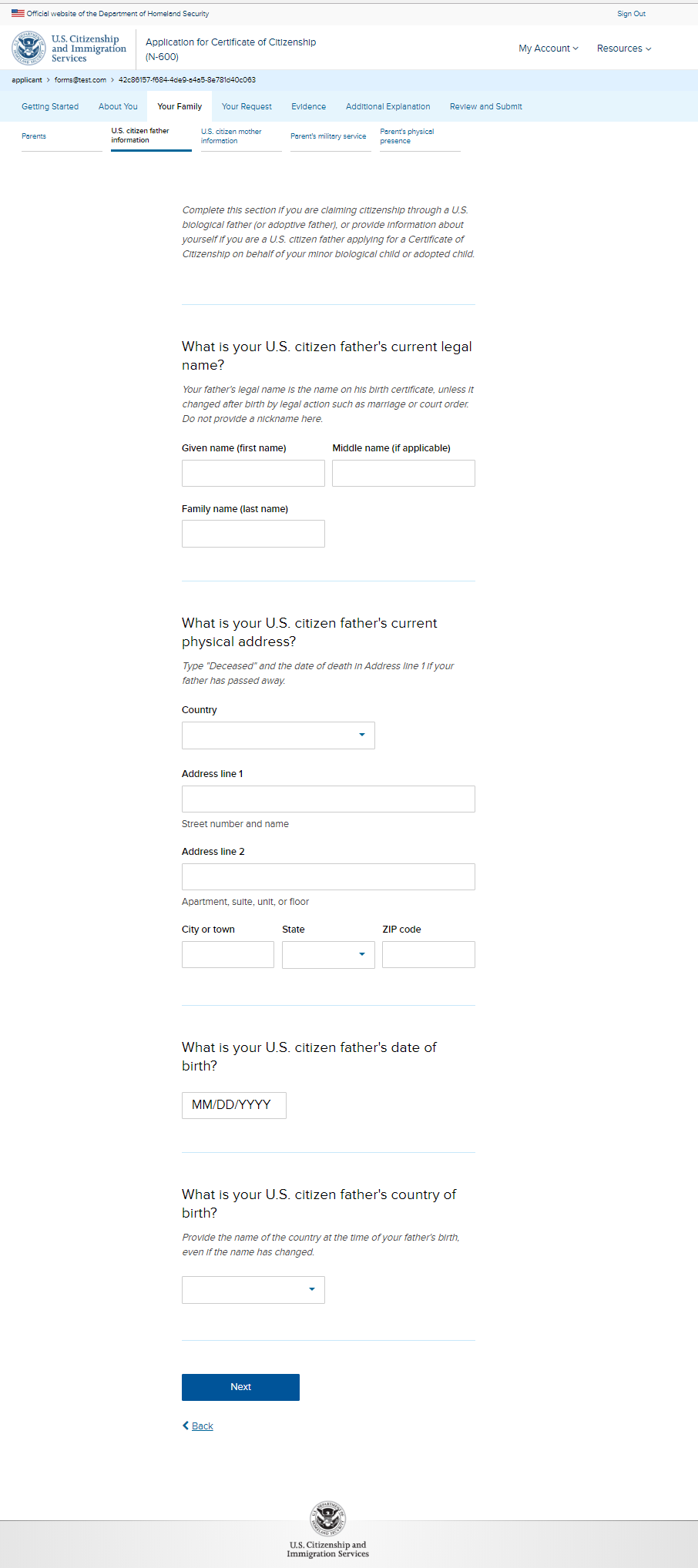 N-600: Your Family – U.S. citizen father information page 2
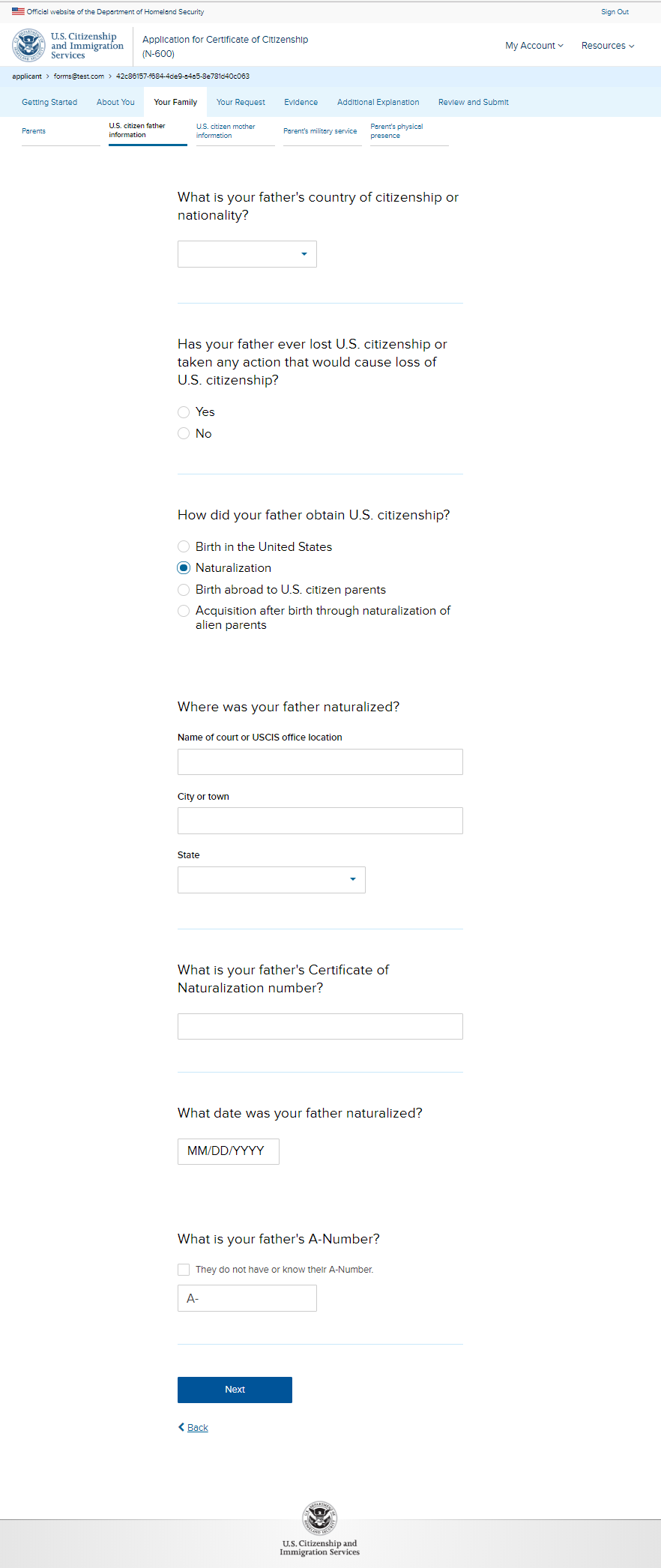 N-600: Your Family – U.S. citizen father information page 3
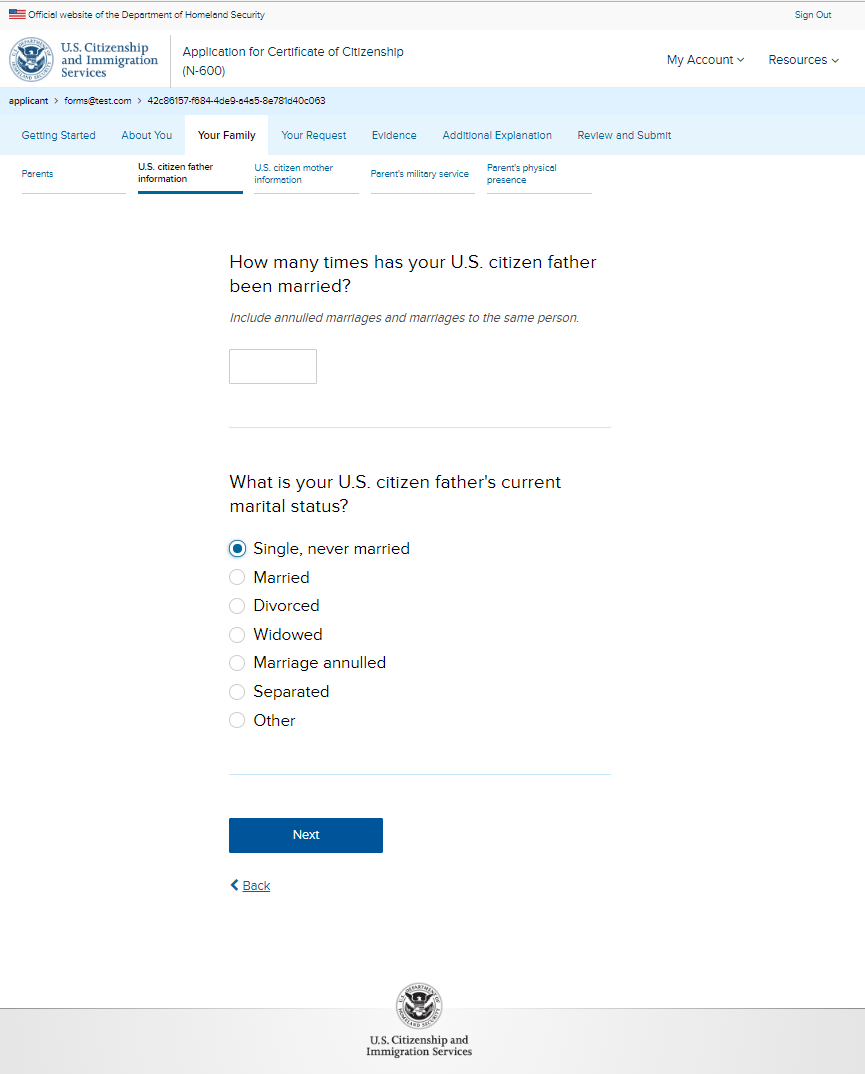 N-600: Your Family – U.S. citizen mother information
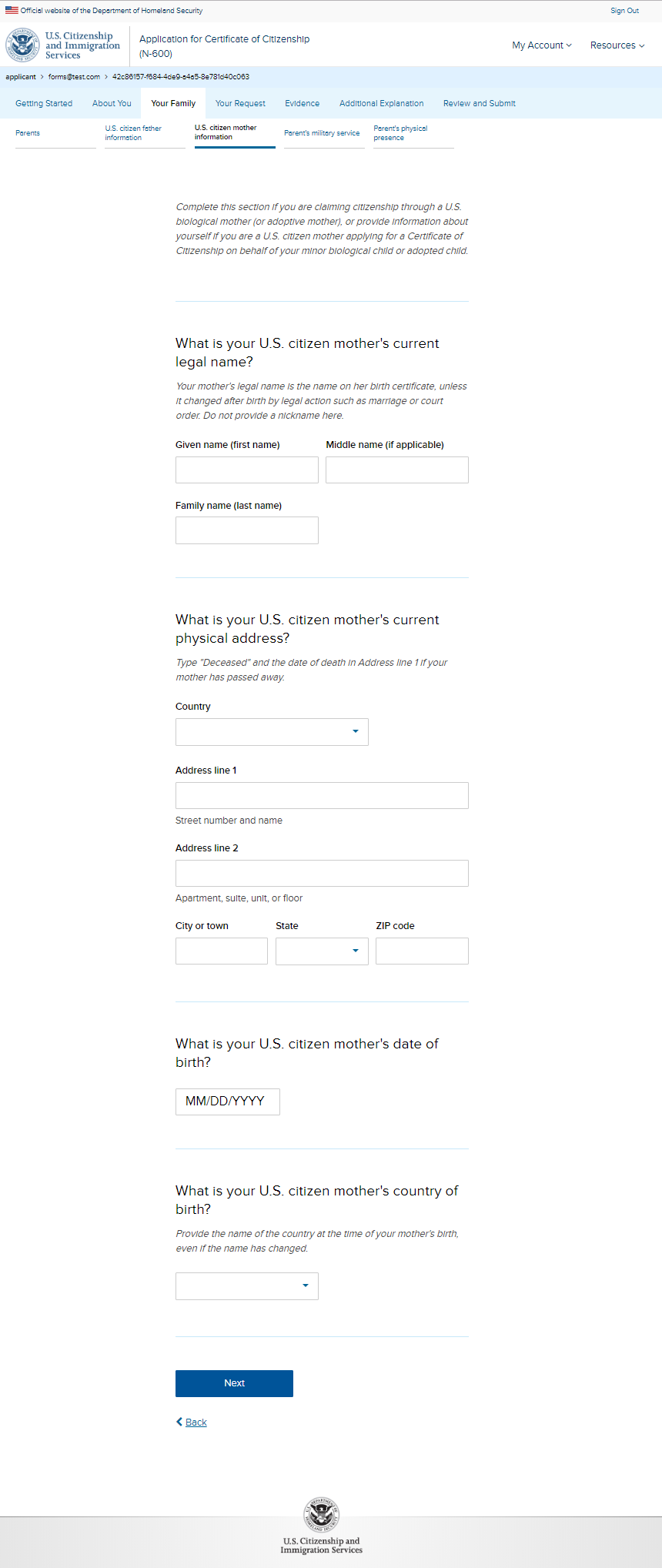 N-600: Your Family – U.S. citizen mother information page 2
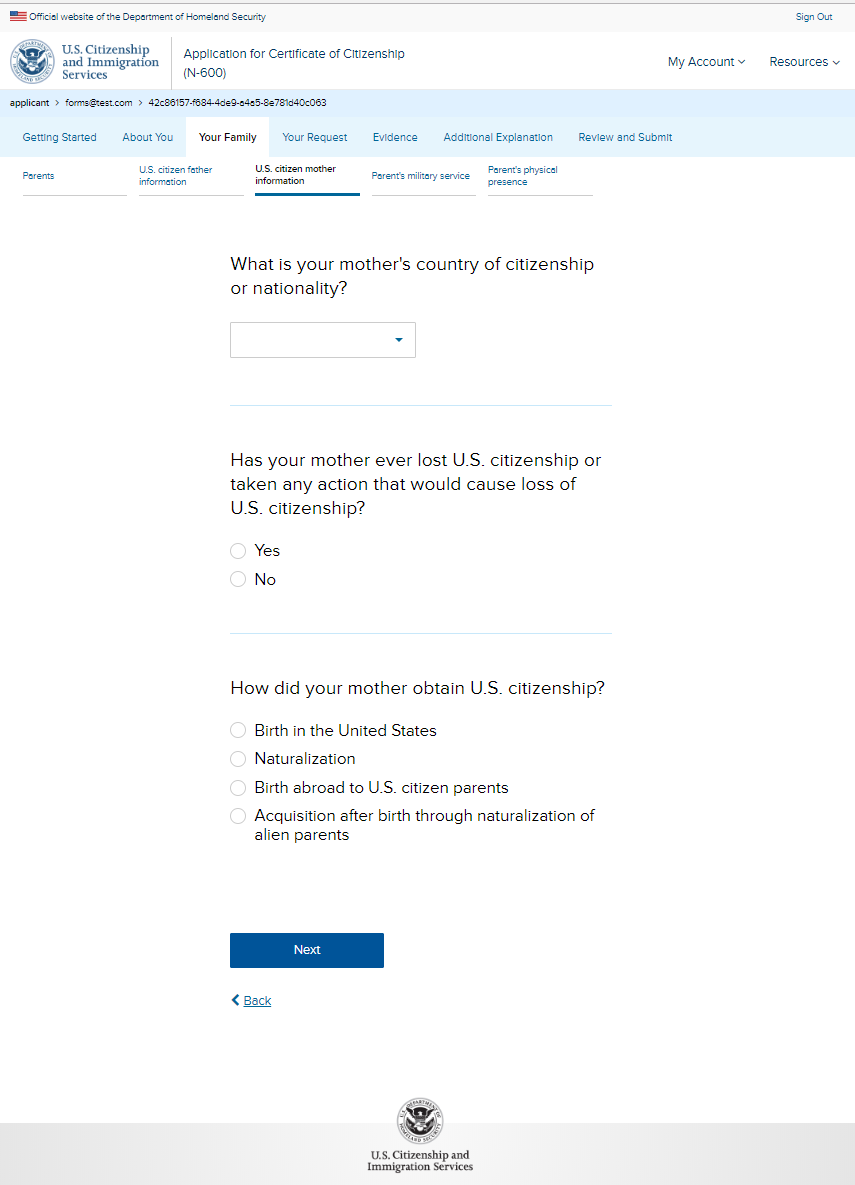 N-600: Your Family – U.S. citizen mother information page 3
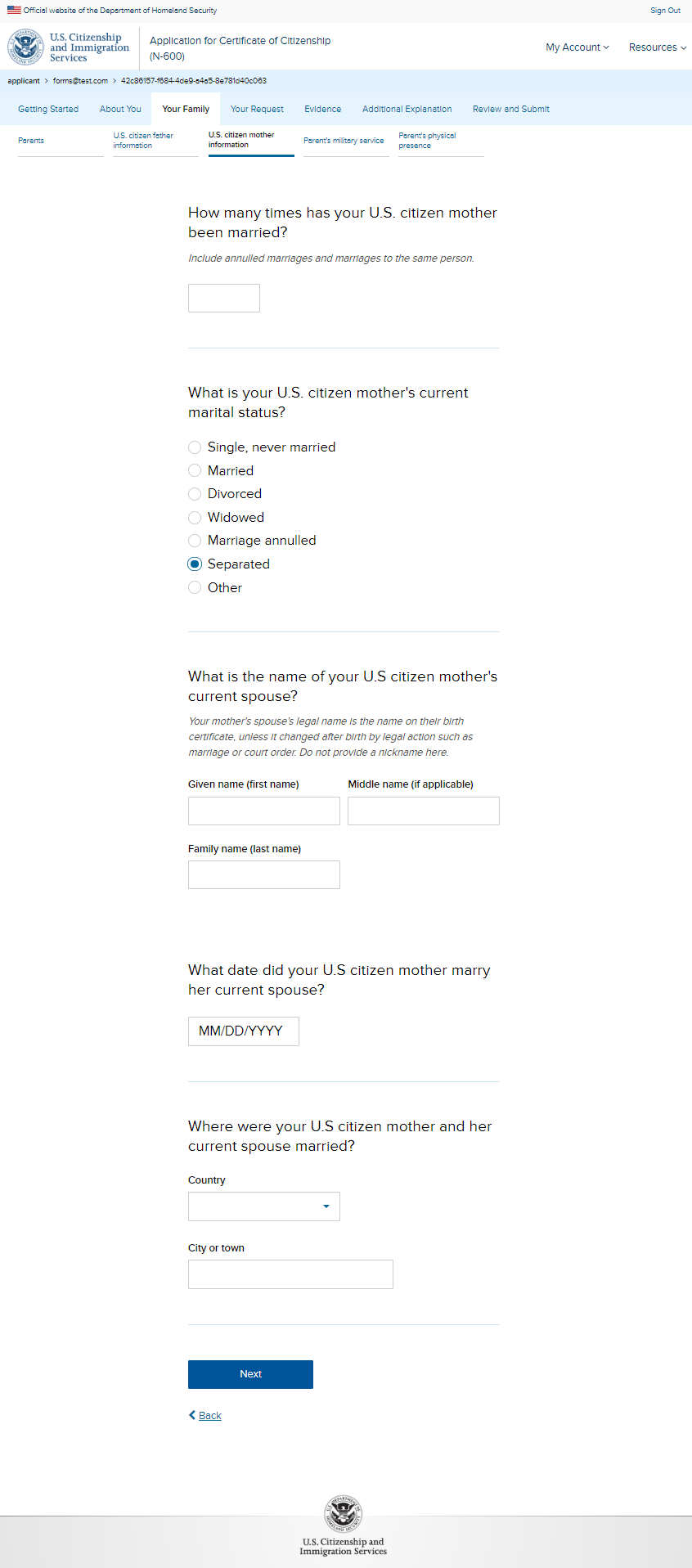 N-600: Your Family – U.S. citizen mother information page 4
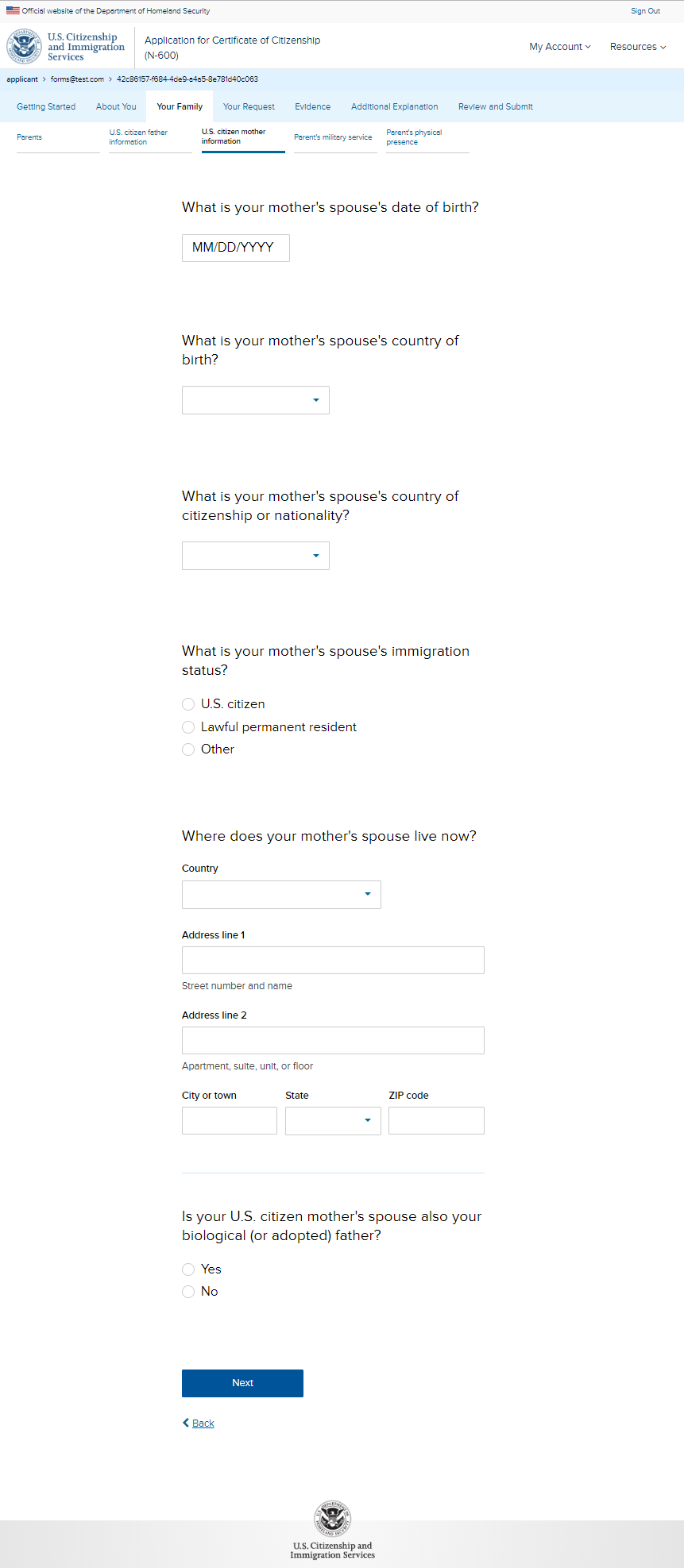 N-600: Your Family – Parent’s military service
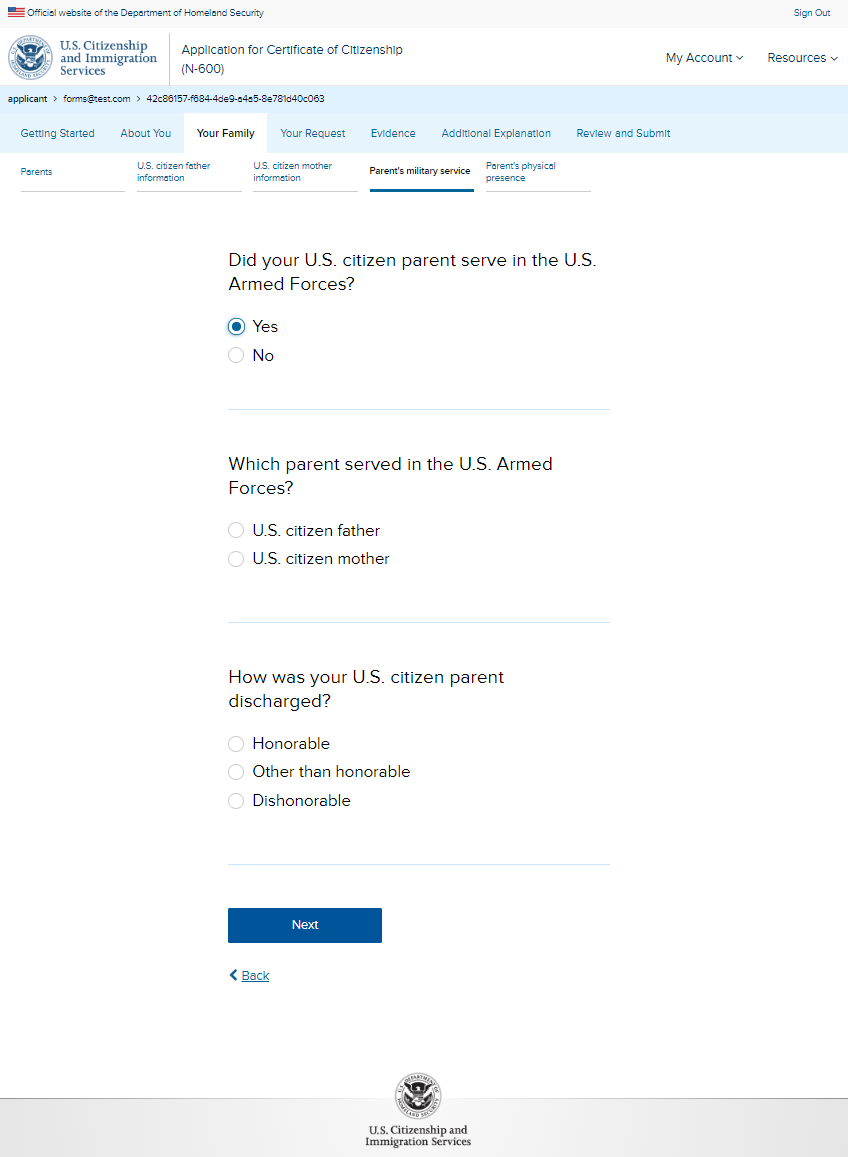 N-600: Your Family – Dates of service page 1 (conditional)
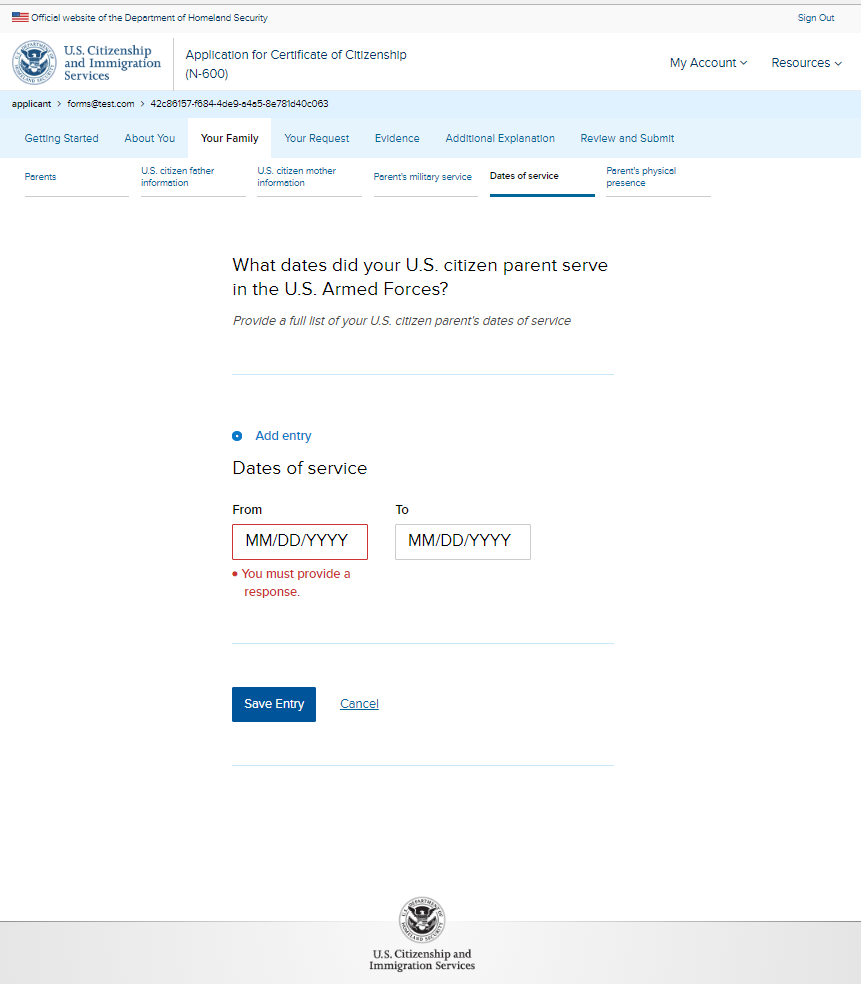 N-600: Your Family – Dates of service page 2 (conditional)
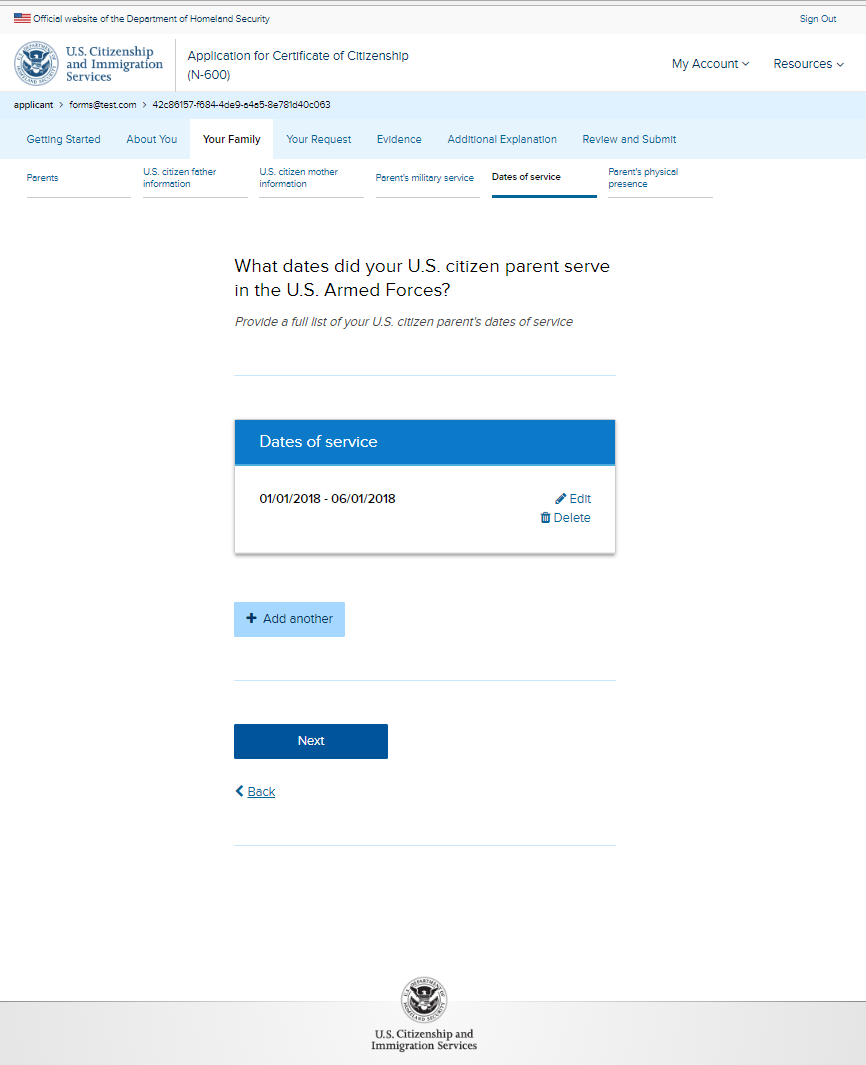 N-600: Your Family – Parent’s physical presence  page 1
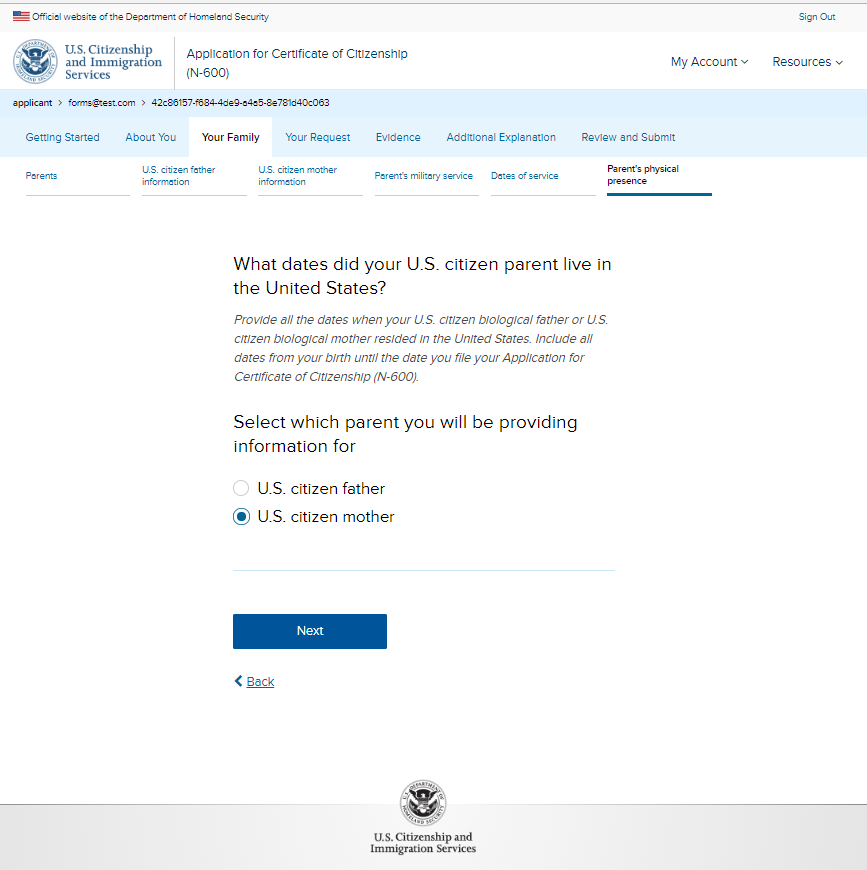 N-600: Your Family – Parent’s physical presence  page 2
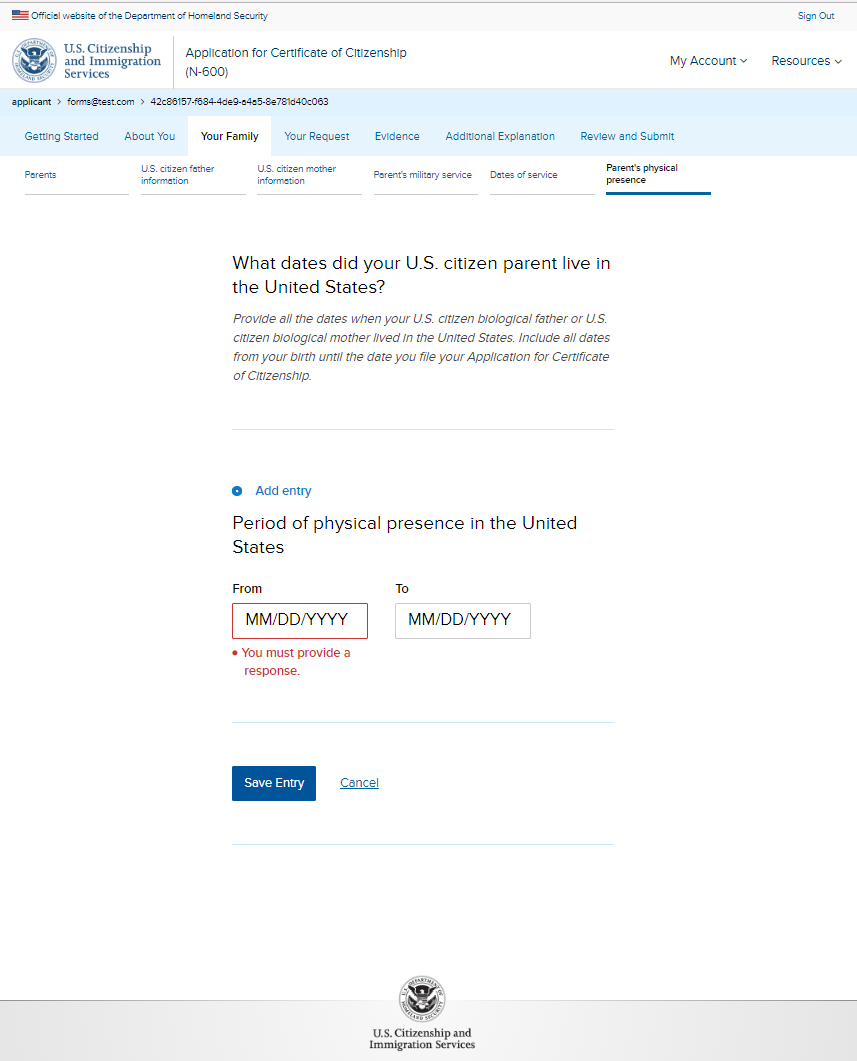 N-600: Your Family – Parent’s physical presence  page 3
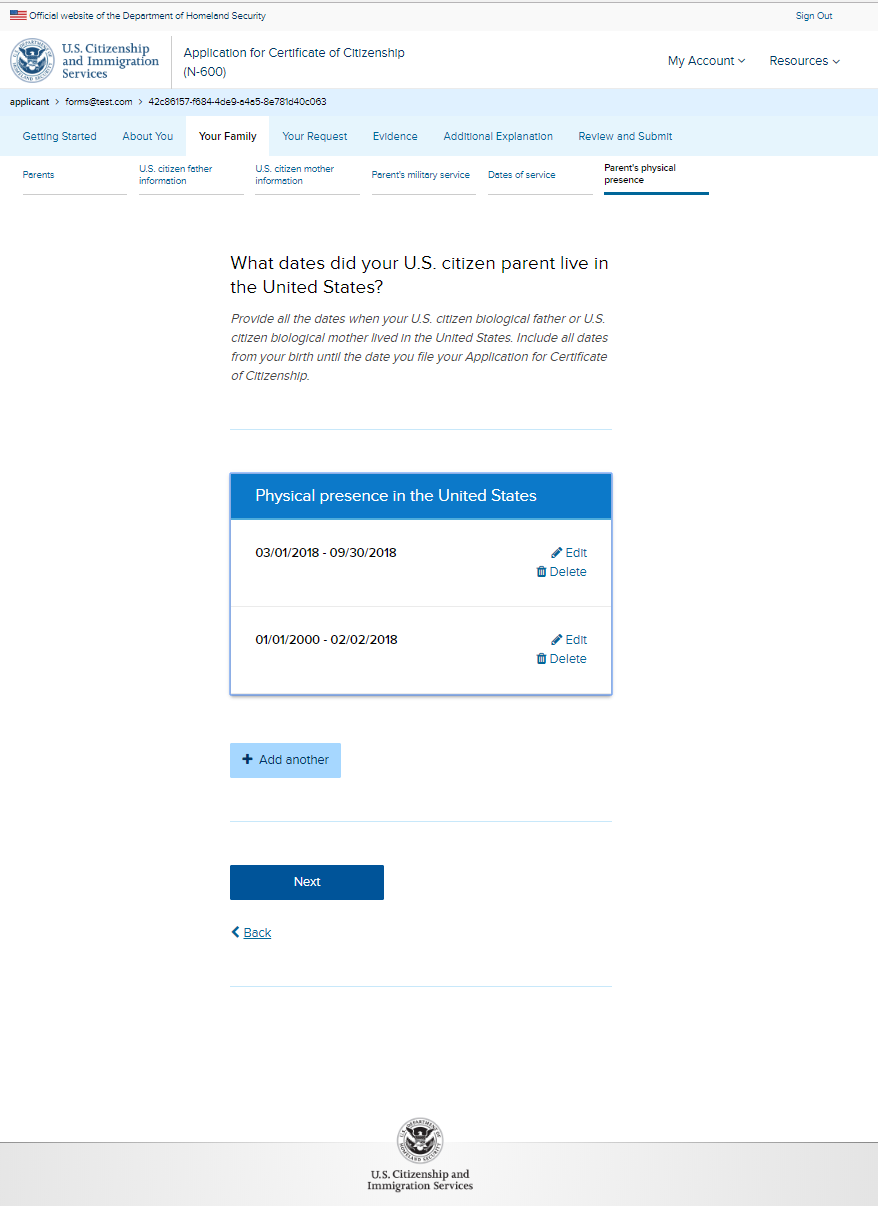 N-600: Your Request – Current status
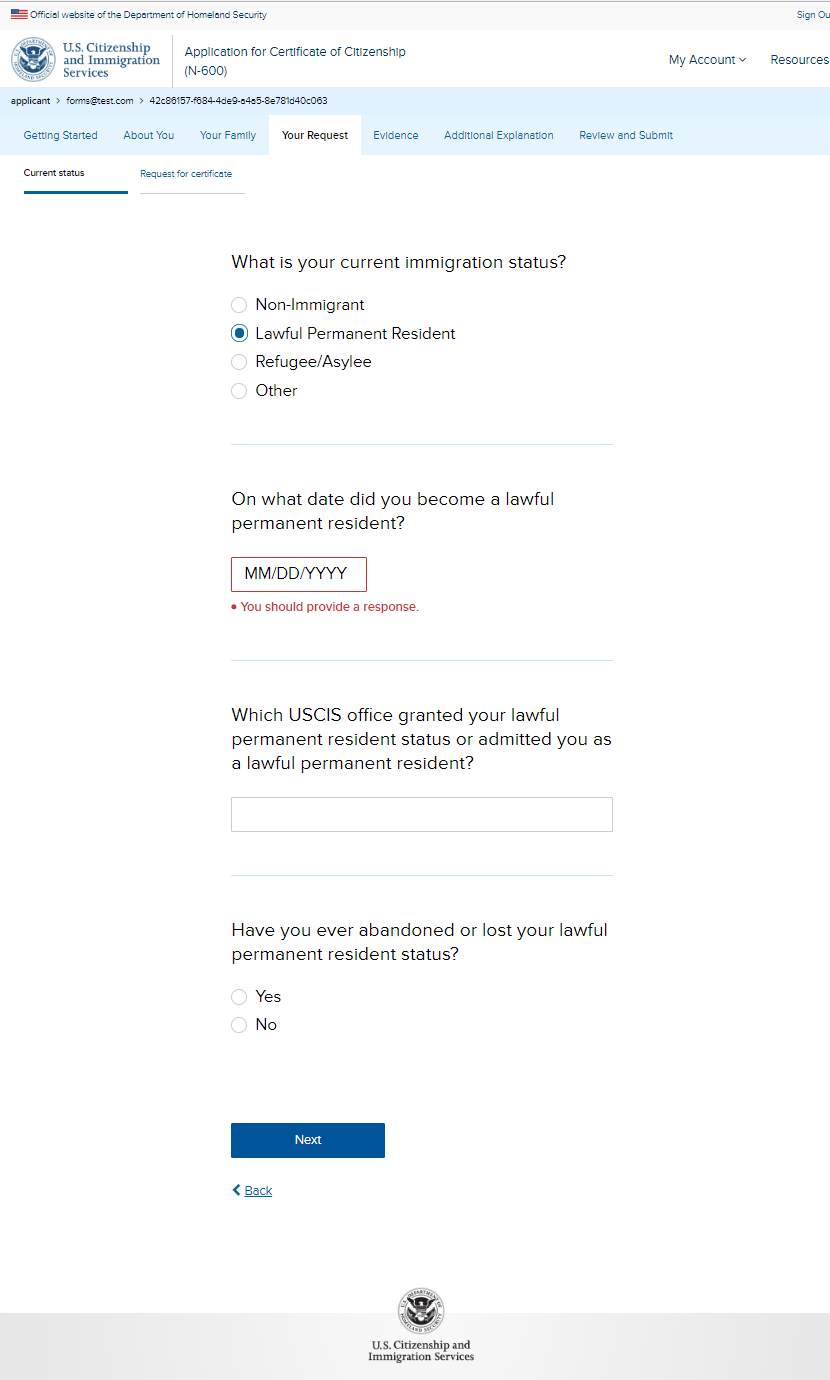 N-600: Your Request – Request for certificate
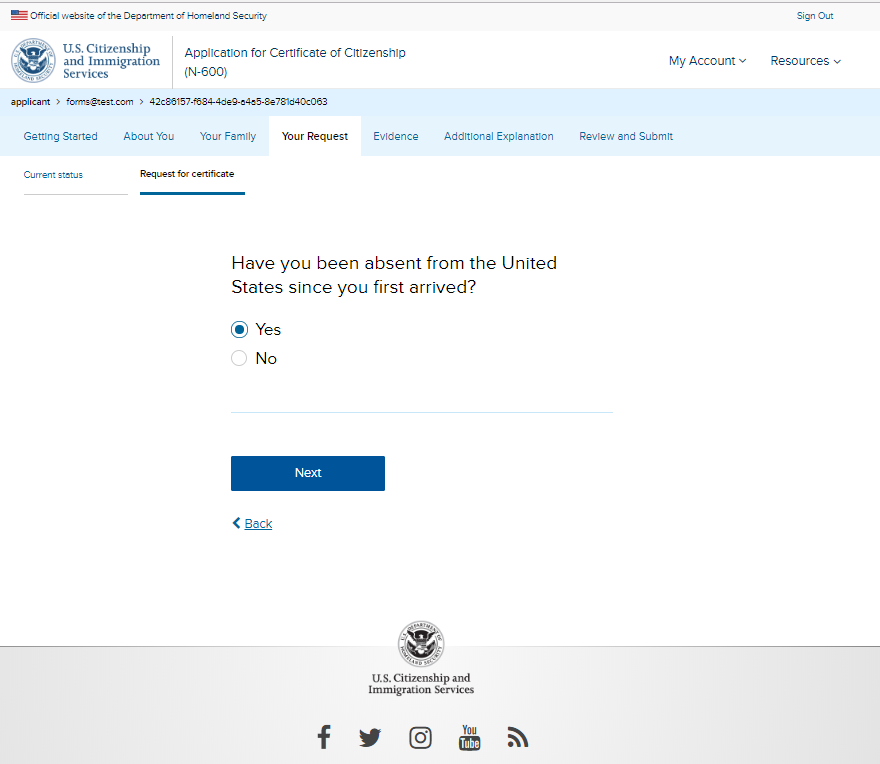 N-600: Evidence – Evidence to support your application
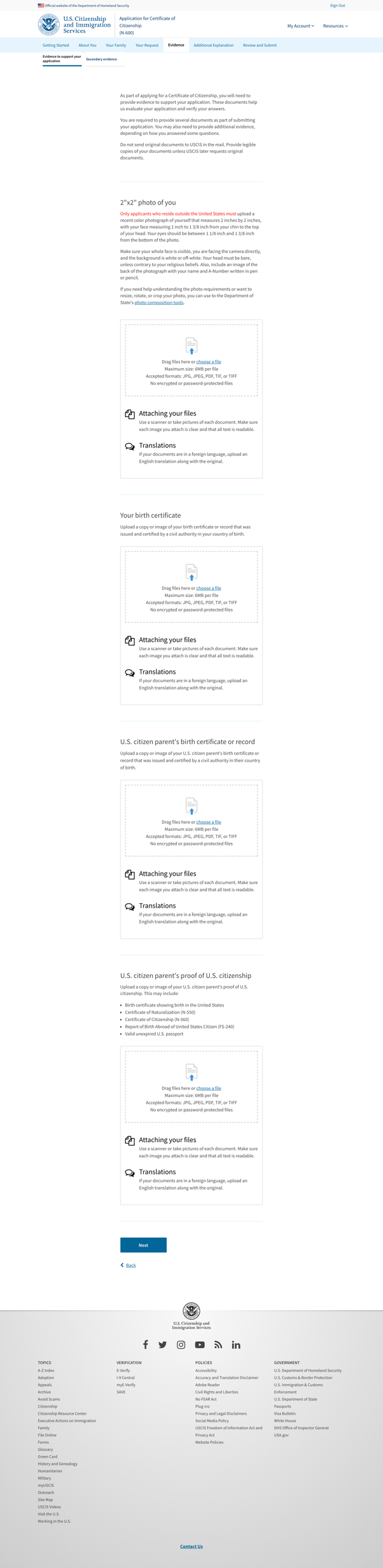 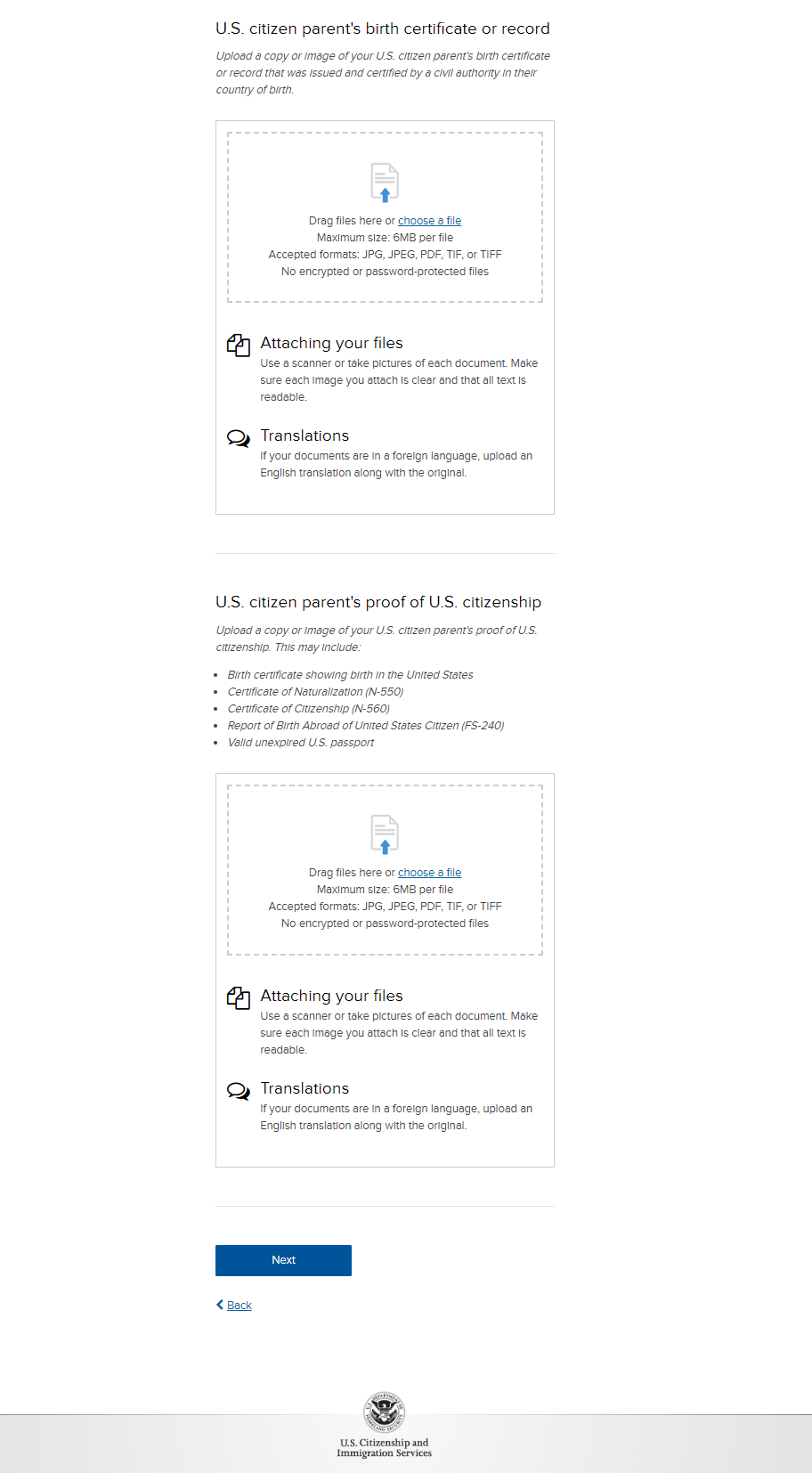 N-600: Evidence – Secondary evidence
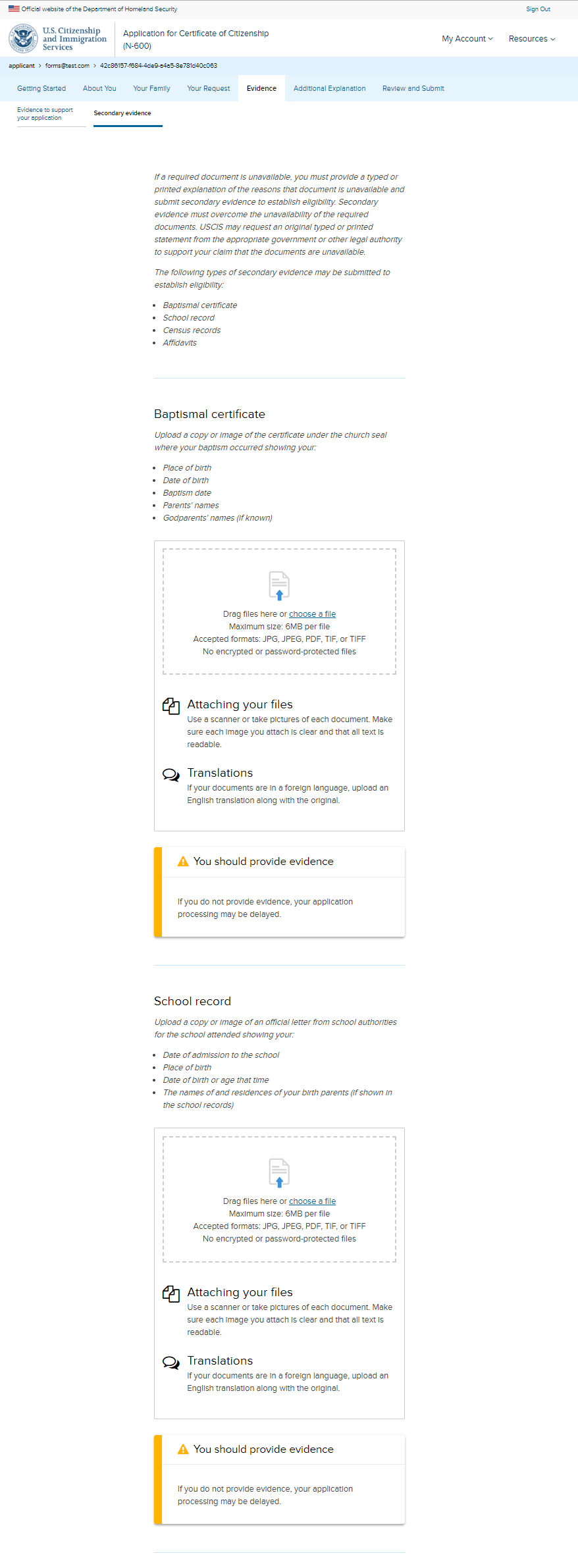 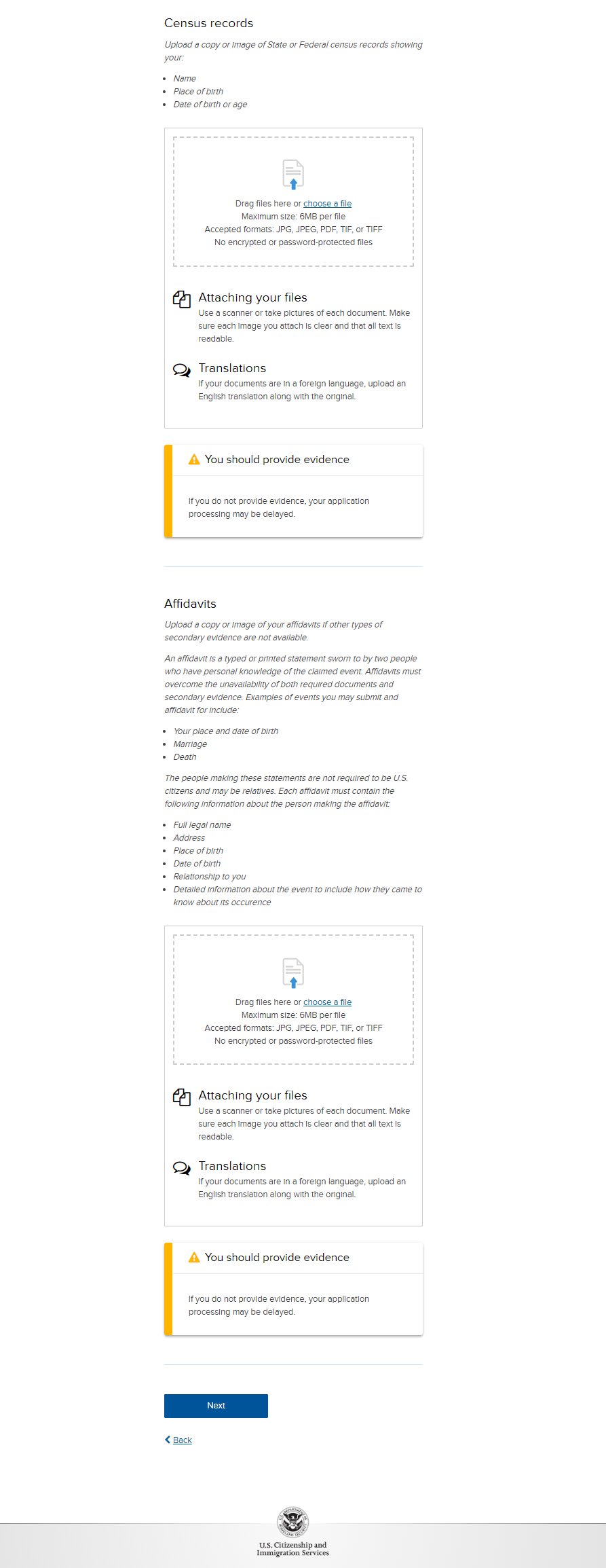 N-600: Additional Explanation – Optional explanation
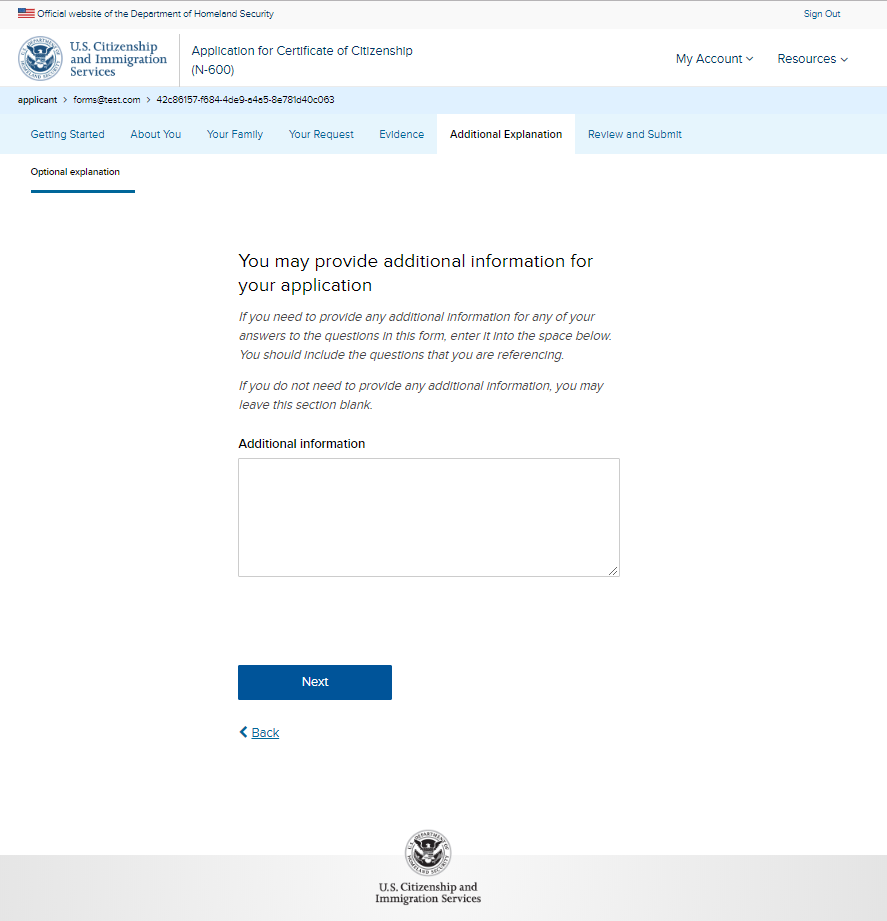 N-600: Review and Submit – Review your application (with hard stop errors)
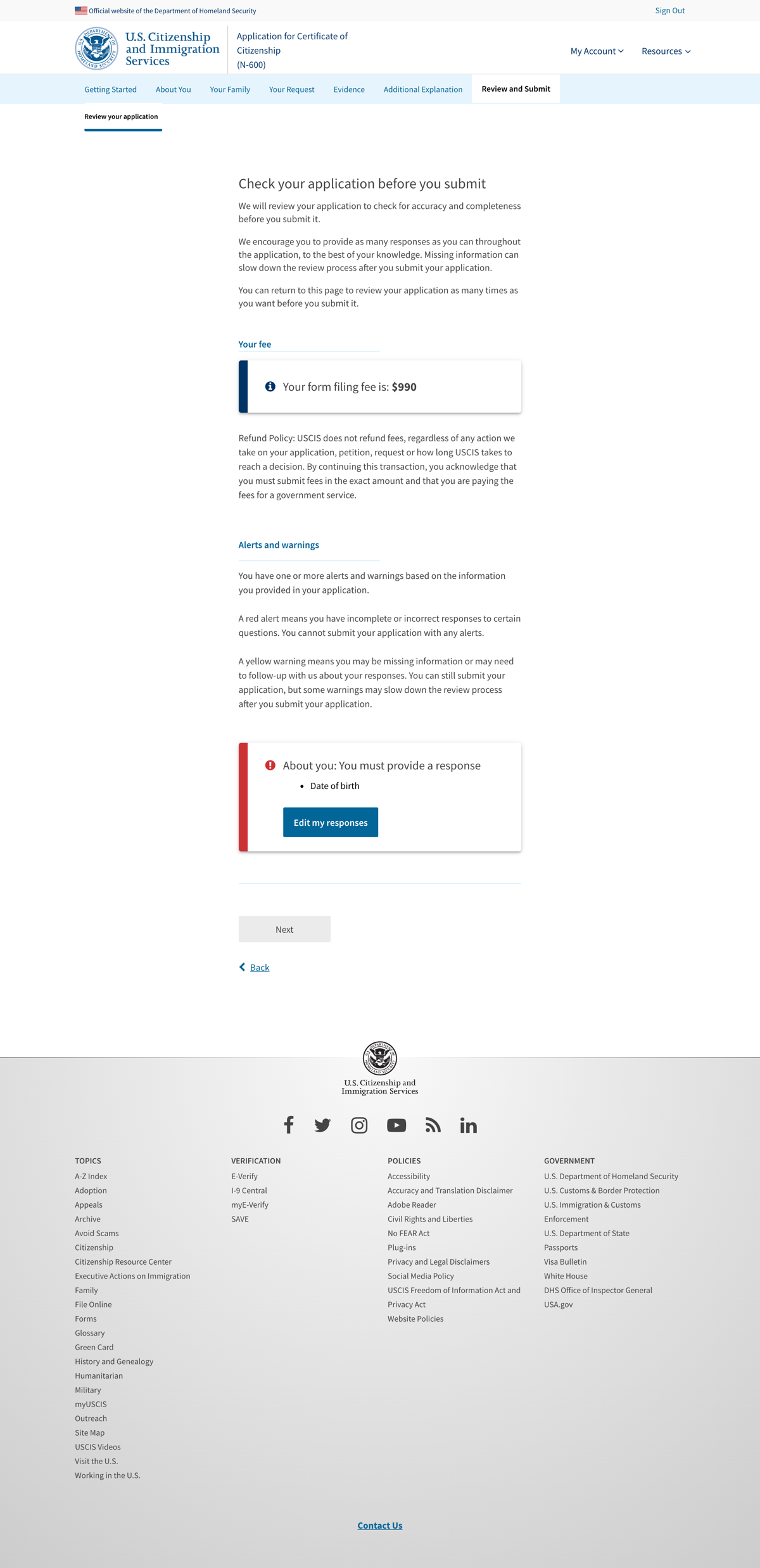 N-600: Review and Submit – Review your application (without hard stop errors)
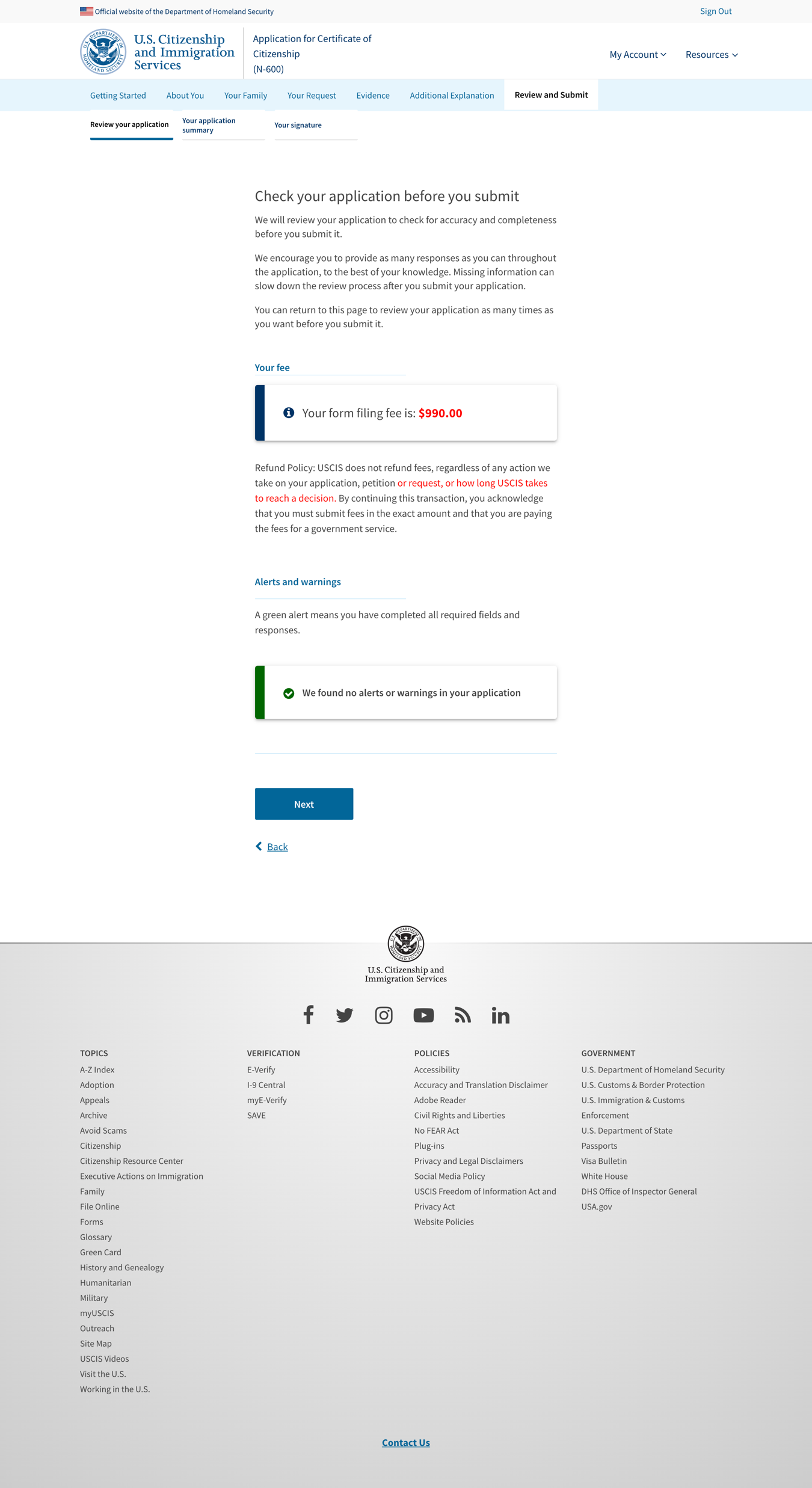 N-600: Review and Submit – Your application summary (will show all users’ answers )
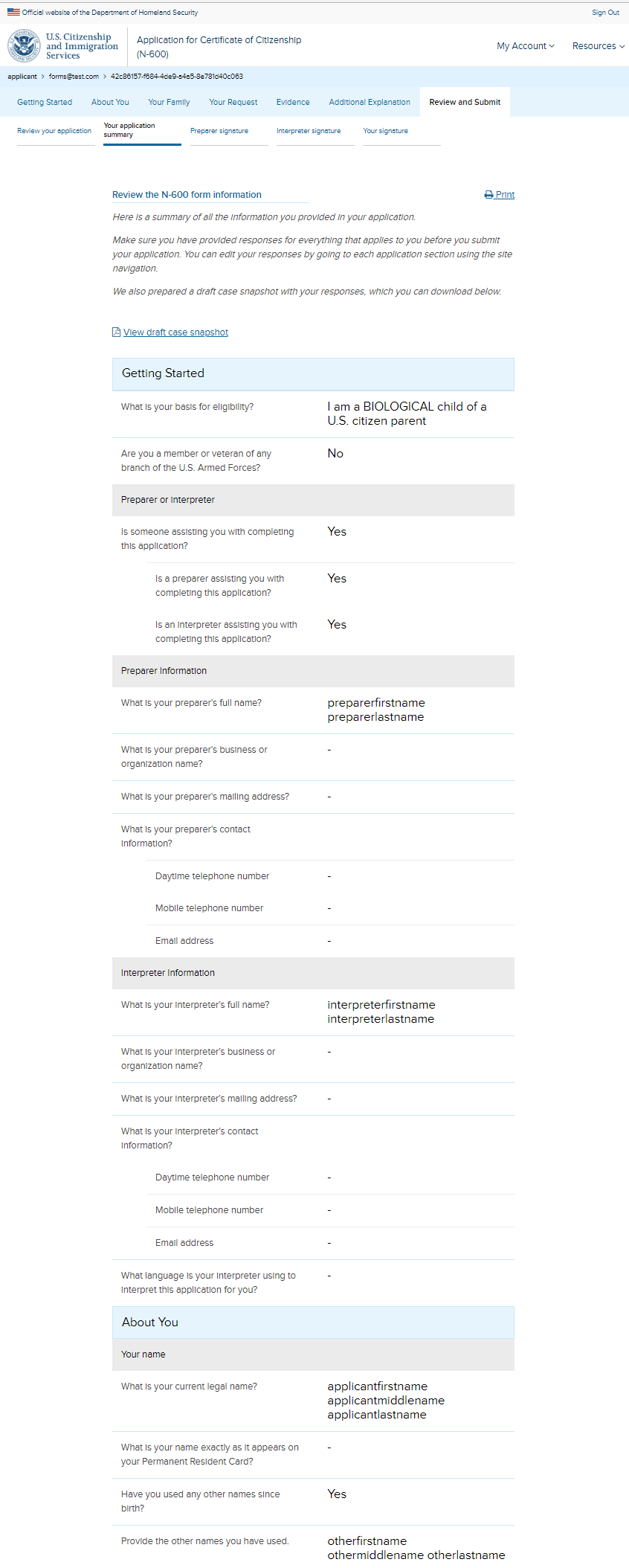 N-600: Review and Submit – Preparer signature page 1 (conditional)
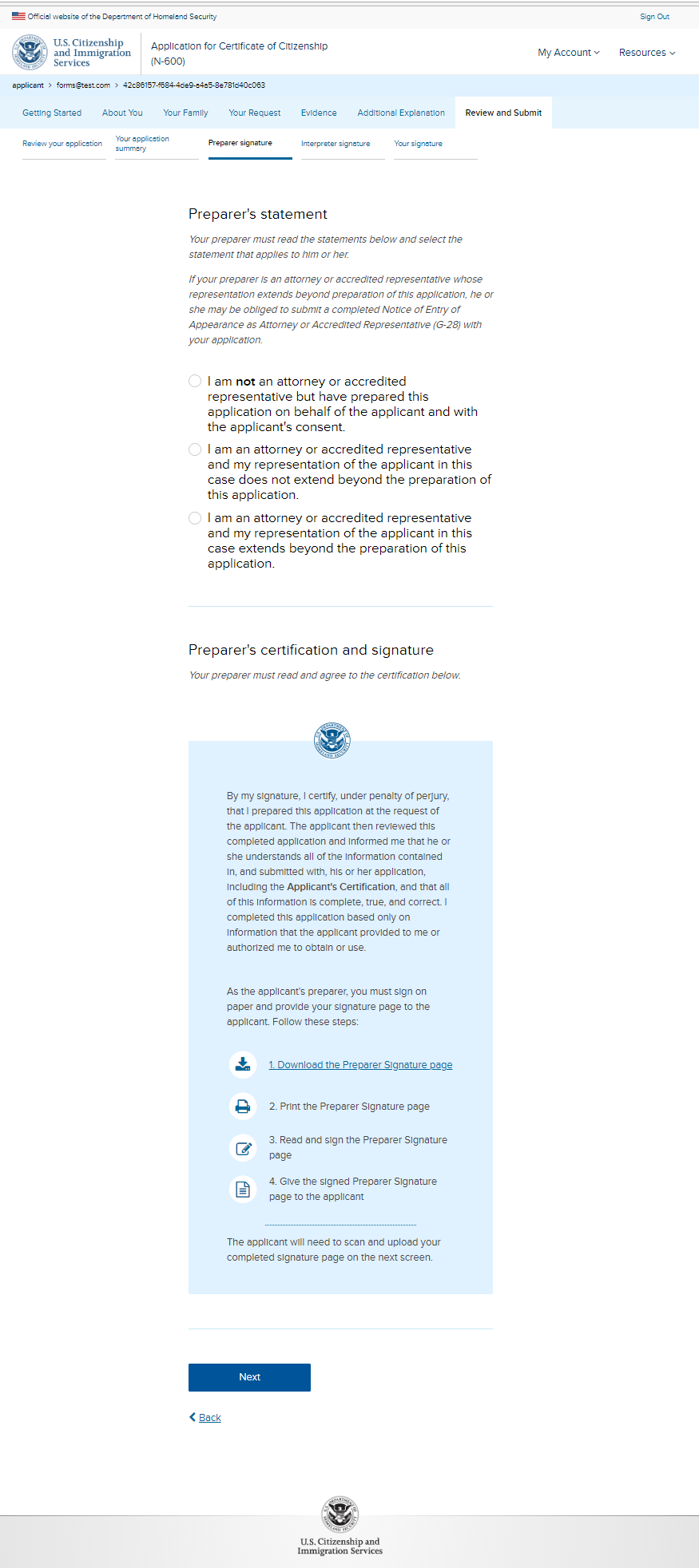 N-600: Review and Submit – Preparer signature page 2 (conditional)
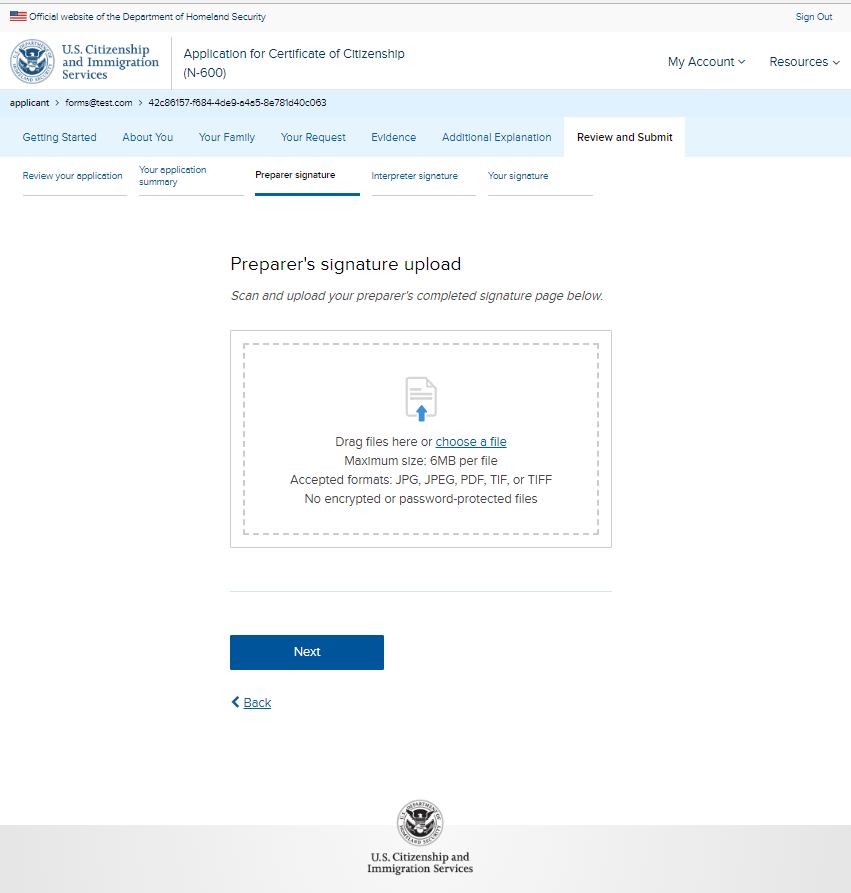 N-600: Review and Submit – Interpreter signature page 1 (conditional)
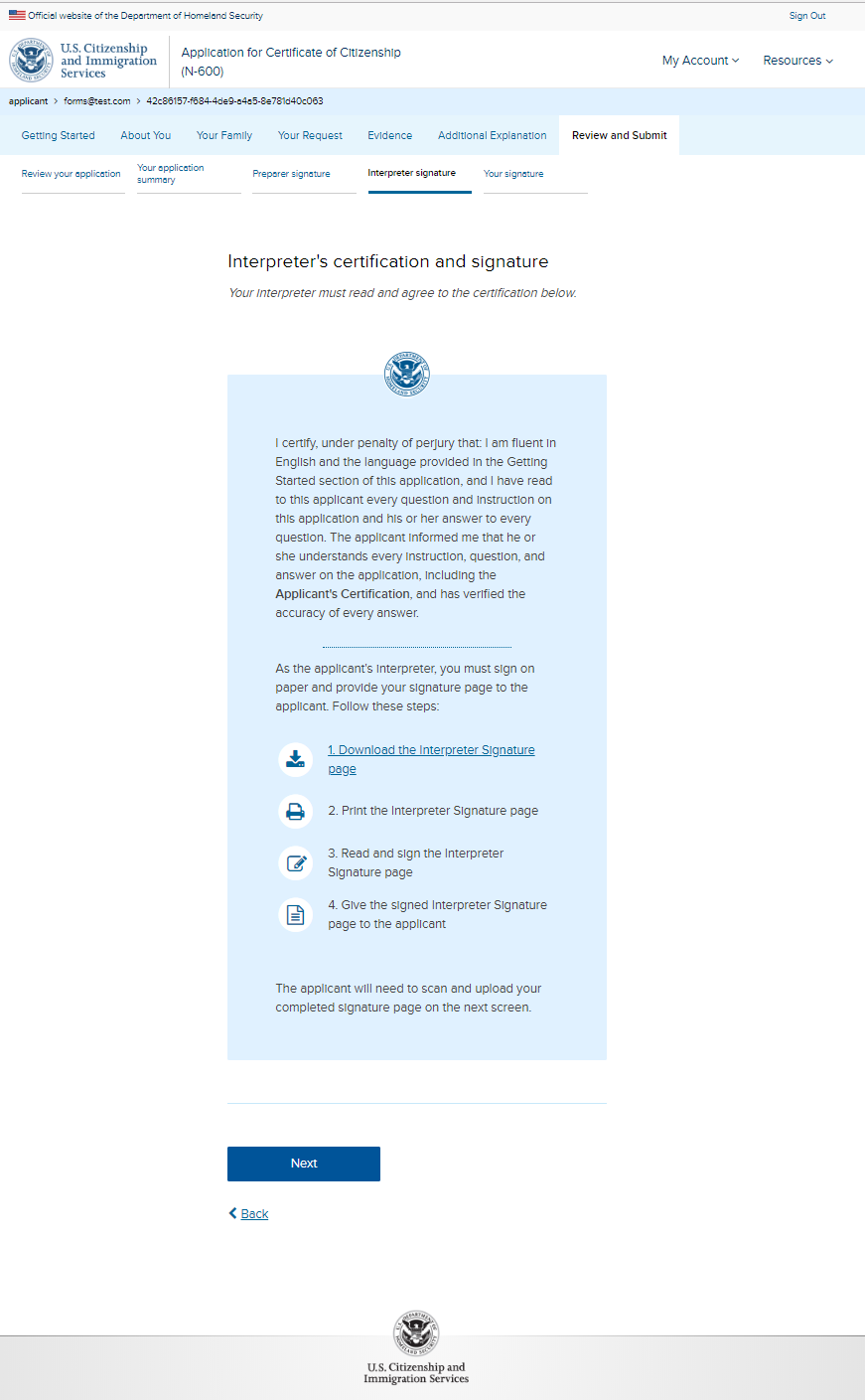 N-600: Review and Submit – Interpreter signature page 2 (conditional)
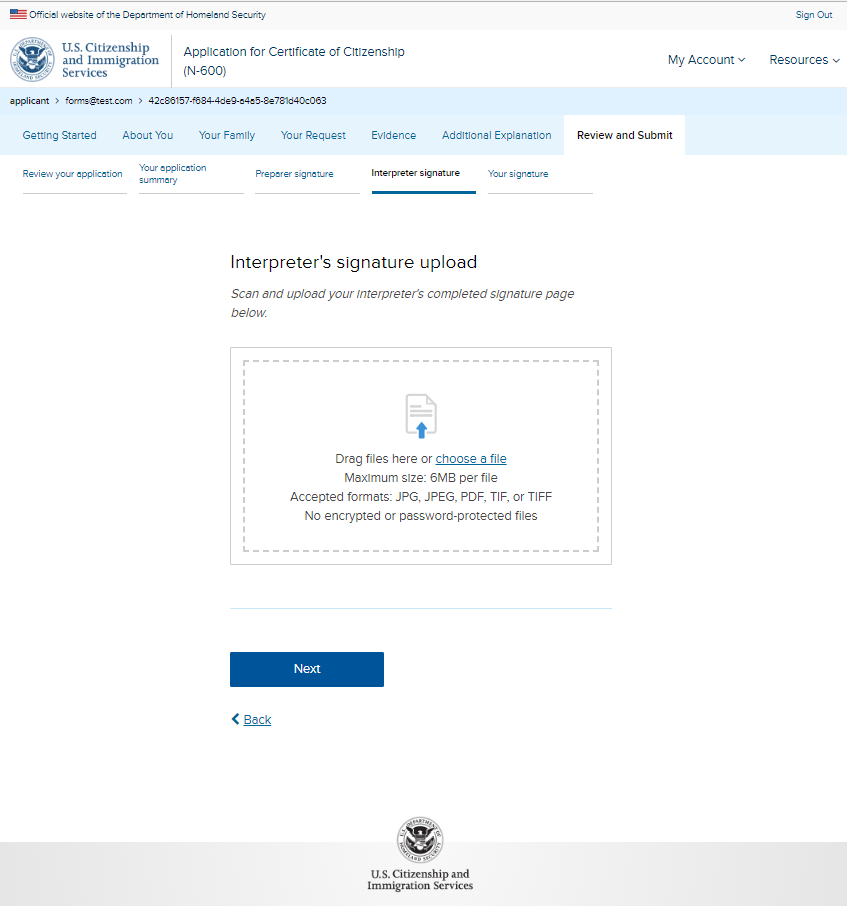 N-600: Review and Submit –  Your signature (conditional copy with preparer and interpreter)
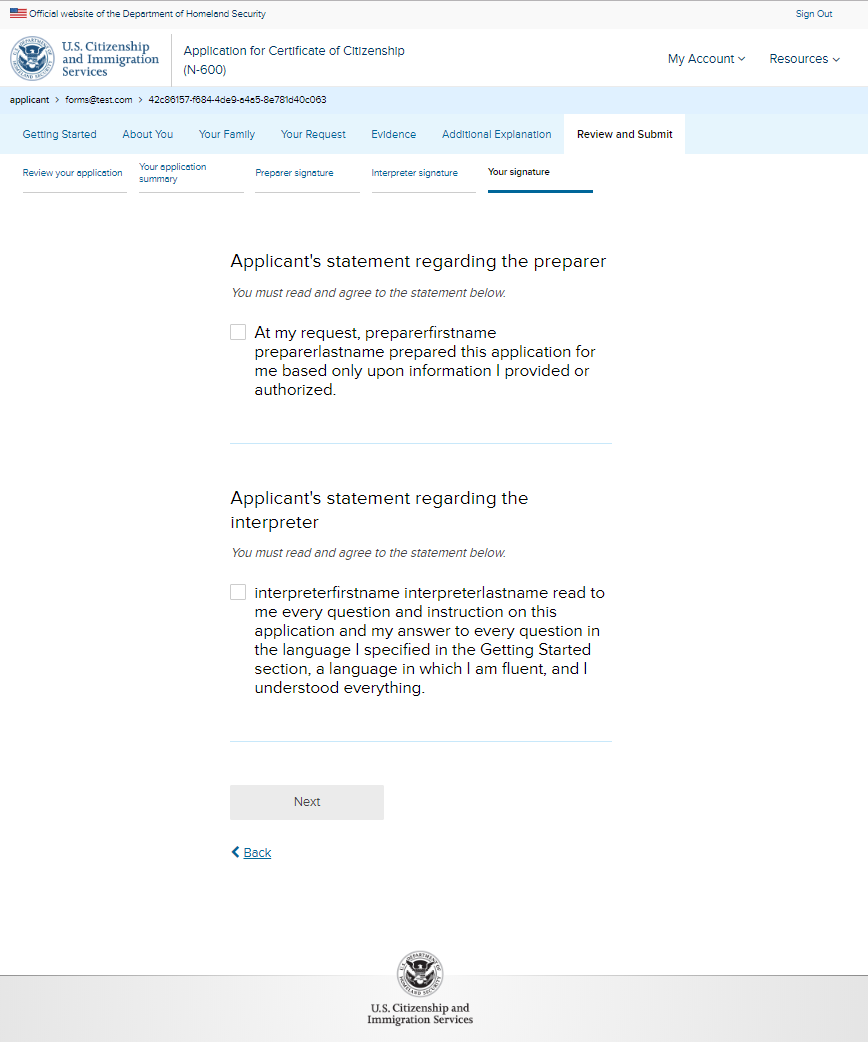 N-600: Review and Submit – Your signature 1 (without preparer or interpreter)
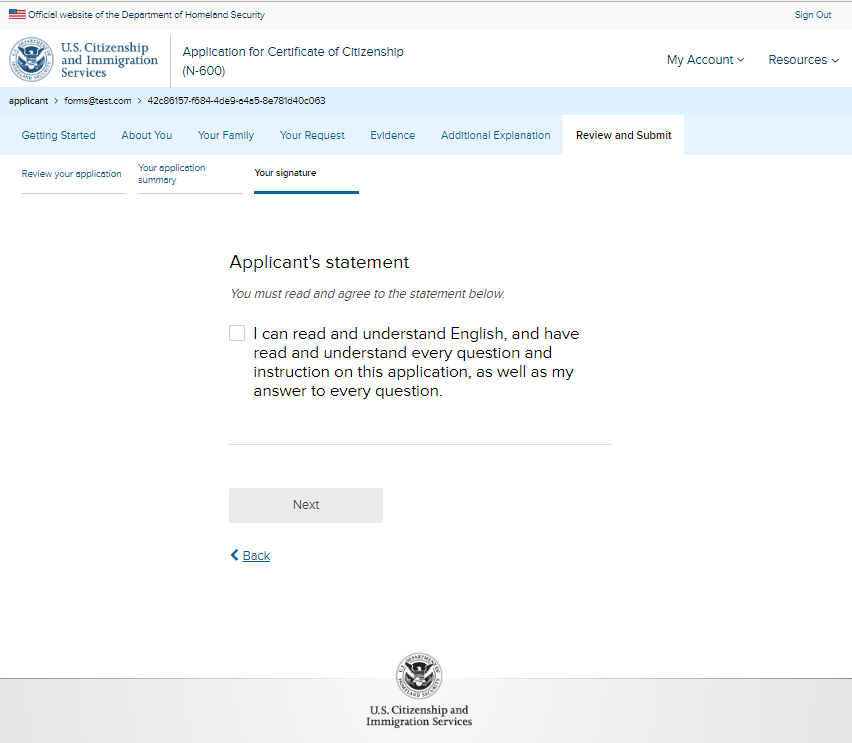 N-600: Review and Submit – Your signature 2
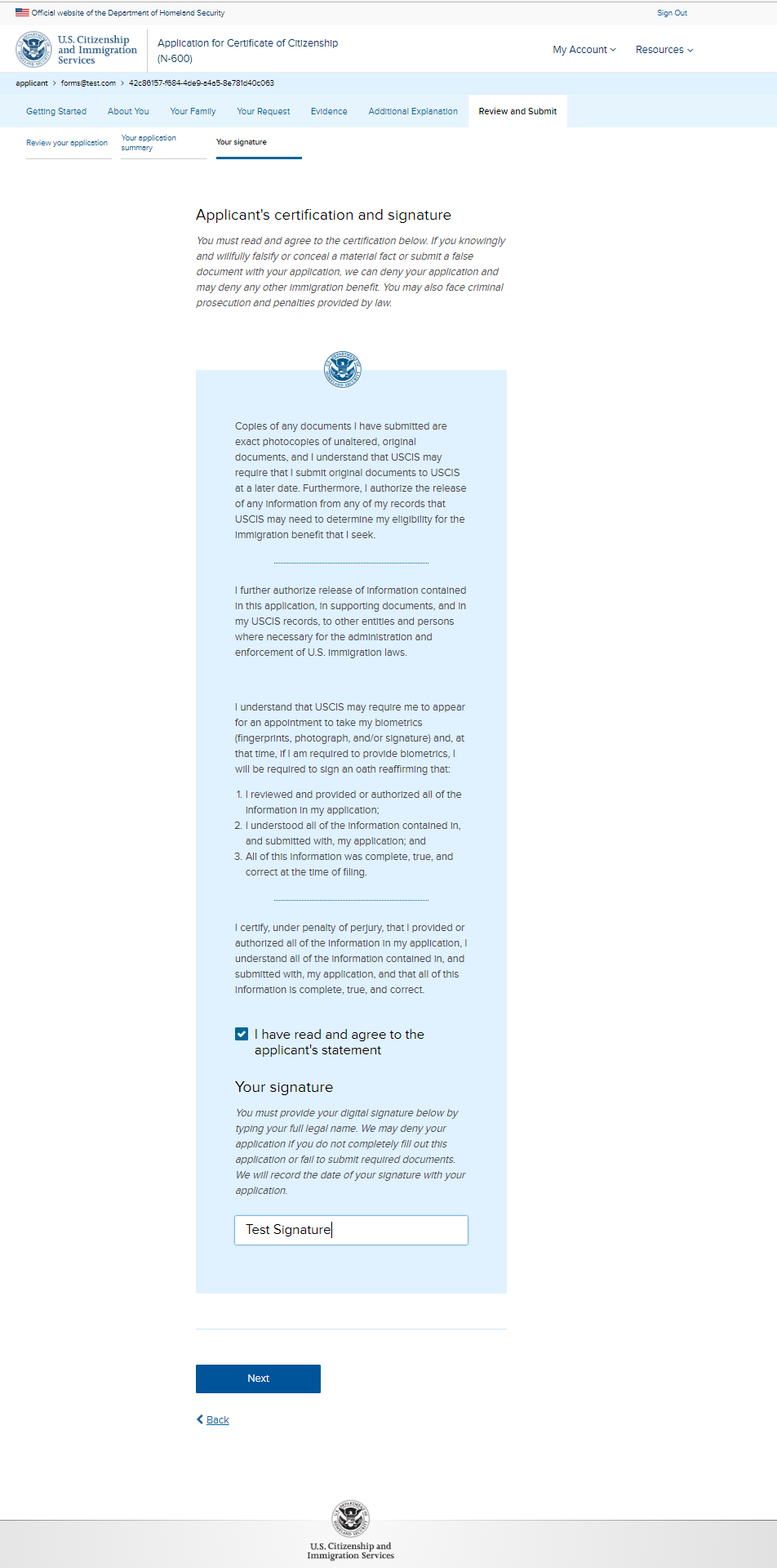 N-600: Review and Submit – Your signature 3
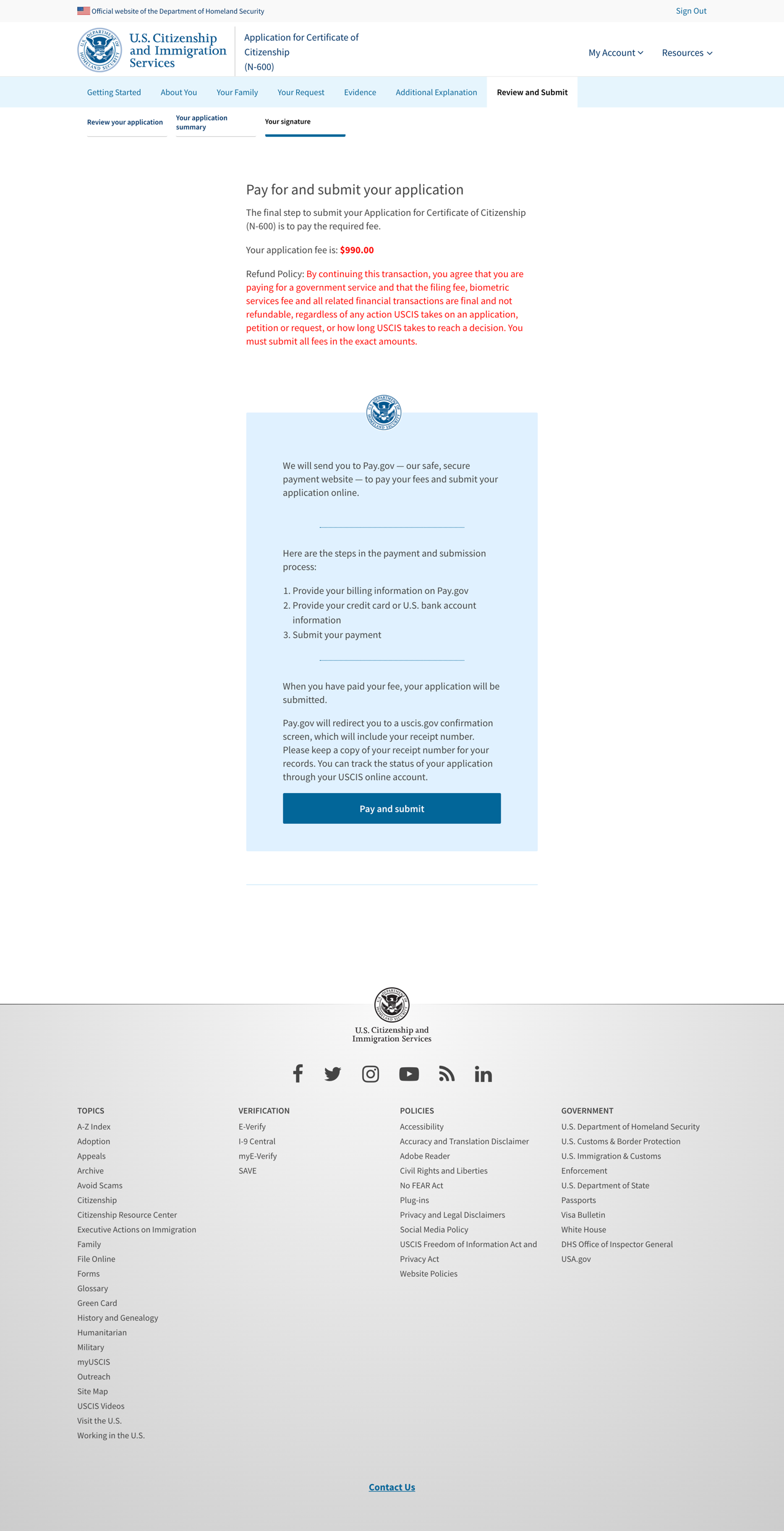